Development of National Digital Library of IndiaTowards Building a National Asset
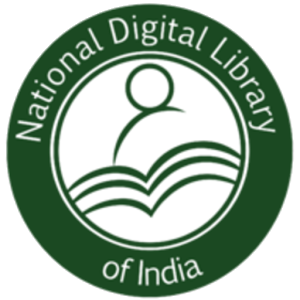 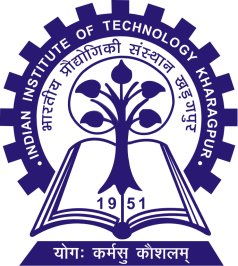 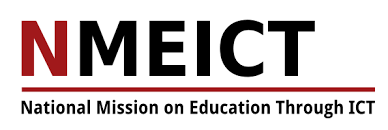 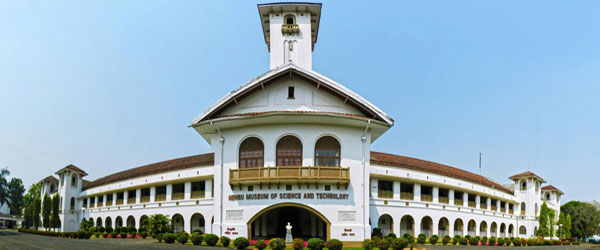 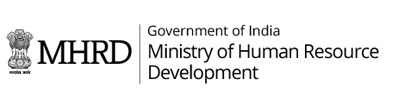 NMEICT: National Mission on  Education Through Information and Communication Technology
NDL  Overview and Value Added Services for Libraries
By
Dr. B. Sutradhar
Librarian  & Co-PI of NDL Project
Central Library, IIT Kharagpur
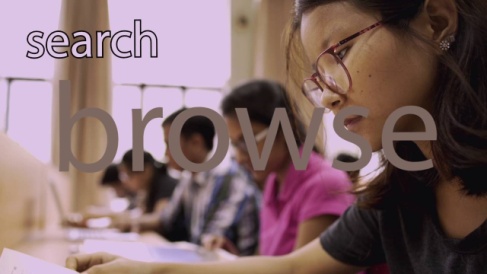 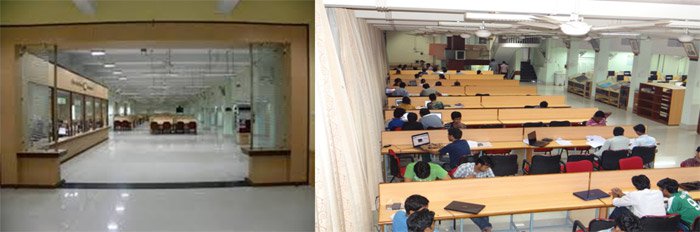 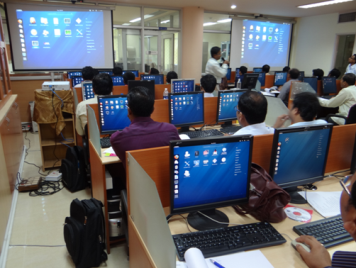 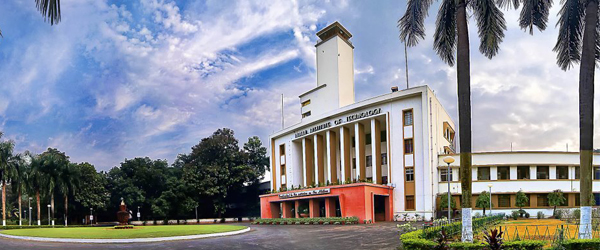 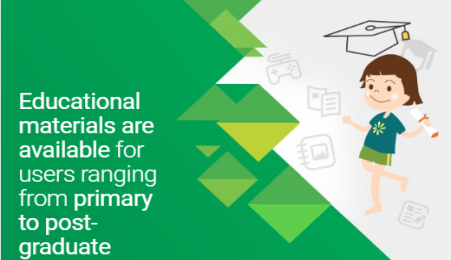 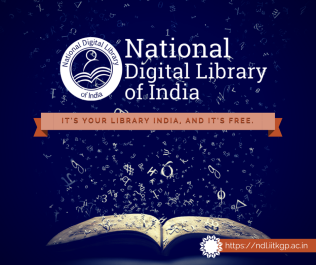 [Speaker Notes: NOTE:
To change the  image on this slide, select the picture and delete it. Then click the Pictures icon in the placeholder to insert your own image.]
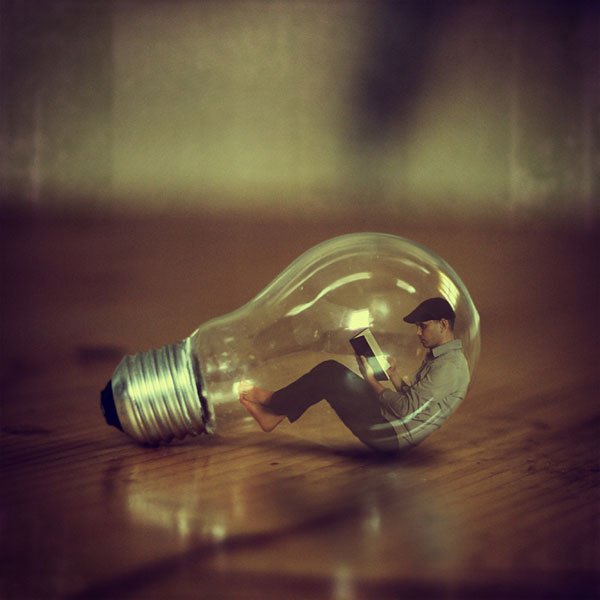 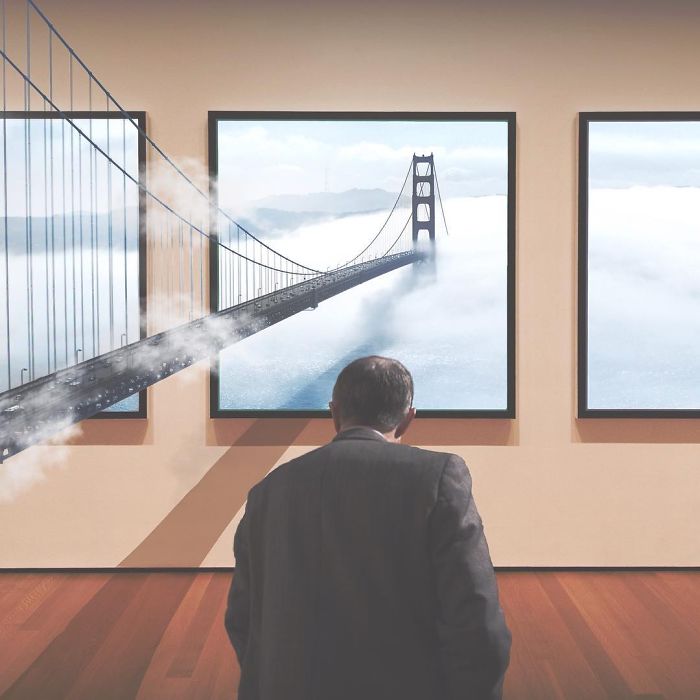 NDL Vision
Build up 

National Digital Library of India
as a National Knowledge Asset – 


the key driving force for education, research, innovation, and knowledge economy in India
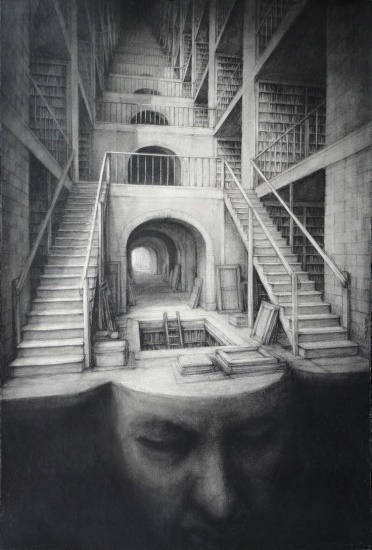 NDL Mission
To create a 24X7-enabled integrated NDL as a ubiquitous digital knowledge source of the Nation – catering to immersive e-Learning for all leaners at all levels in all areas 

To initiate a movement for integrated digital learning across India
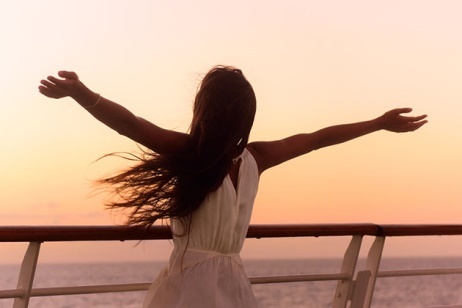 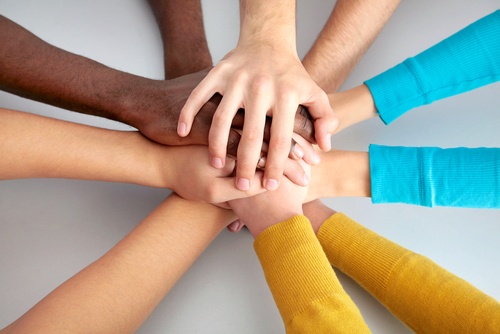 NDL Motto
Inclusive
&
Open
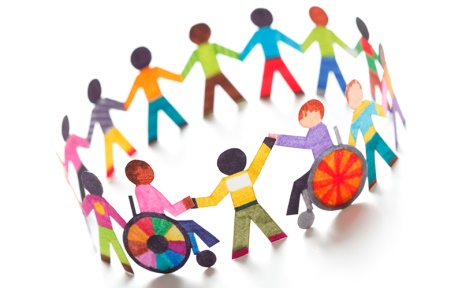 National Digital Library of India
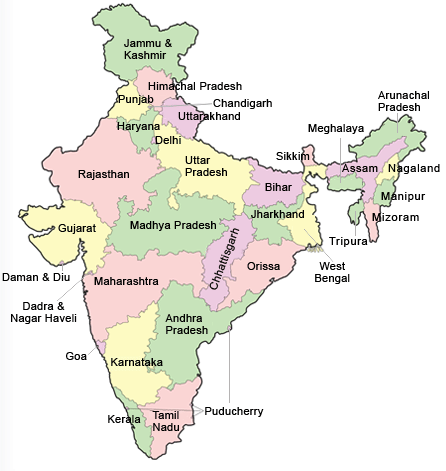 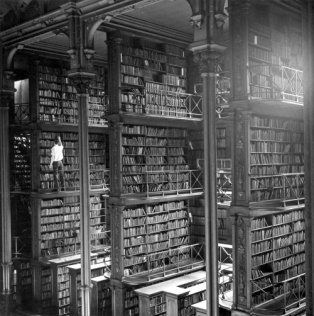 Issues, Architecture And Use Models
Libraries are more important to the education system than the institutions such as schools, colleges and universities 

– Rabindranath Tagore
National Digital Library: Issues
Provider-side
Wealth of digital content
Books and Articles
ETD
Question Papers and Solutions
Video Lectures - MOOCs
Simulations & Animations
NMEICT  Projects
Data
No single-window search
Google search uses keyword – no metadata search
Widely varied DL technology
Lack of Interactivity, Vernacular support
Low integration between content and learning system
Weak ecosystem between learners and teachers
User-side
Wide geographic expanse & Large population
Huge number of students 
Large number of institutions
Varied  linguistic  diversity
Severe  lack of Teachers
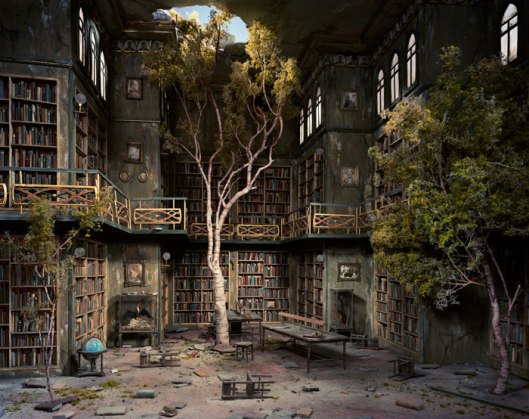 [Speaker Notes: TEL: Technology-Enabled Learning]
National Digital Library:  Service Architecture
Learning Services
Personalization Services
Localization Services
Open Services …

National Digital Library
Content Creation
Content Search
Dissemination Services

Digital Library
Content Borrowing
Authoring Services
Acquisition Services

Digital Repository
Content Access
Learning Content
Experience-based Learning
Multi-faceted Interface
Multi-Lingual Content
APIs
Mobile Apps
Use Models
Physically Challenged
Institutional Digital Repositories
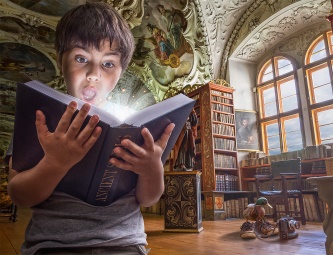 Researchers
Web Content Harvesting
Web 
Content
Content Access
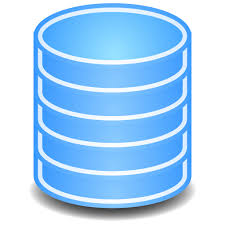 Learners
Professionals
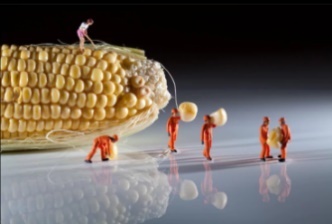 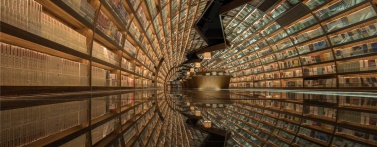 Learning Management System
Content Contribution
NDL Repository
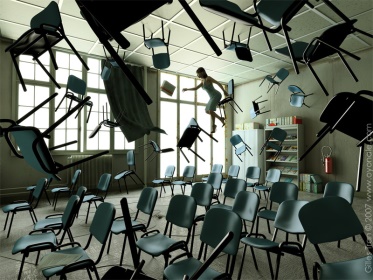 Educators
Contributing Institutions
Presentation Model
Not a new library – an umbrella
Collects and ingests metadata only
Presents full-text from source view
Provides:
Search
Browse
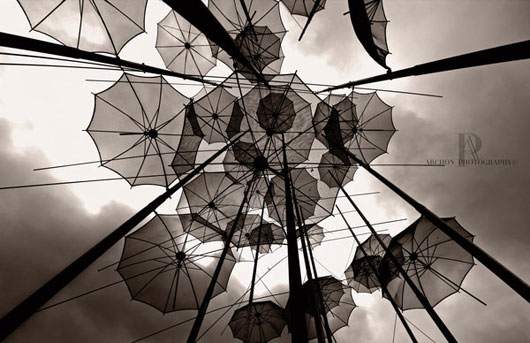 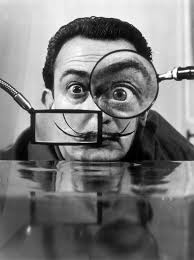 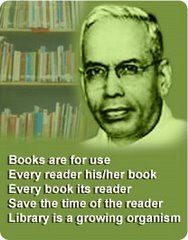 Objective and Scope
S R Ranganathan Laws
Targets
Contents, 
Stakeholders, 
Contributors, 
Users,
Architecture, and
THE Big Picture
Books are for use
Every reader his [or her] book
Every book its reader
Save the time of the reader
The library is a growing organism
Objectives
Create a 24X7-enabled Infrastructure for NDL with single window search facility – To include h/w systems, networks, s/w tools, applications and interoperability standards
Harvest IDRs (Institutional Digital Repository) across institutions of the nation to provide integrated access
Facilitate select institutes to disseminate existing content and create new digital content
Provide support for immersive E-learning environments at multiple levels spanning across 
All academic levels – school to college to university to life-long learning
All disciplines – Science, Arts, Humanities, Engineering, Medical, Law, and 
All languages (vernacular) used as medium of instruction. 
Support interfaces in vernacular & for differently abled users
Lecture Slides, Videos, Class Notes, Courseware
Lab Experiments, Manuals, Case Studies
Term Papers, Assignments, Solutions
Question Banks (JEE / GATE / NET / CAT ), Model Answers
Faculty  Publications,
ETD (Electronic Thesis & Dissertation): 
DSc-PhD-Masters-Undergrad, 
Research Projects
Institutions of School & Higher Education, Boards
Research and Professional Institutions, Central / State University
Books & Periodicals, Open Access Journals , 
E-Books & Subscribed E-Resource
Institutional Digital Repository  of
Contributing Institutes
Range of Contents
Annual Reports,
Project Reports,
Convocation,
Working Papers,
Others
Institutional and Open Contributions. Multi-modal, Multi-faceted
Encyclopaedia
Dictionaries
Directories Others
Datasets,
Benchmarks, Models, Maps, Software
Manuscripts, 
Painting,  Sculpture, Music, Dance, Drama
Audio & Video Content
Content View Architecture
Vertical-Specific Custom Interface and  Search
Domain Metadata
Data Browser
App Launcher
Textbook, Lesson View
MCQ / MSQ / …
School Vertical
Domain Vertical
(Medical/ Legal/…)
Competitive Exam Vertical
Data Vertical
Application Vertical
…
Content Baseline
Browse
Search
Generic Interface and  Search
Vertical Content View
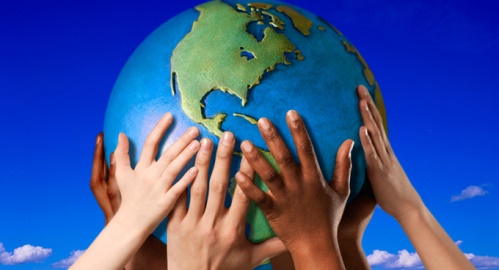 Stakeholders
Roles and 
Responsibilities
Architecture
Index Management
Ingestion of Metadata
Indexing of Metadata for Search
Content Management
Dissemination of local contents
Learning Management
Creation of Content
Handling learning interactions
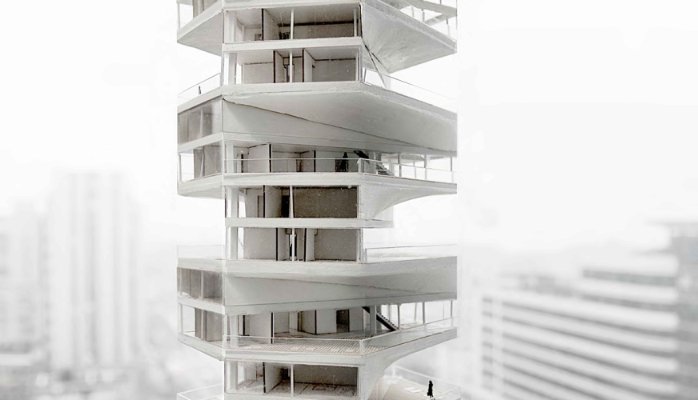 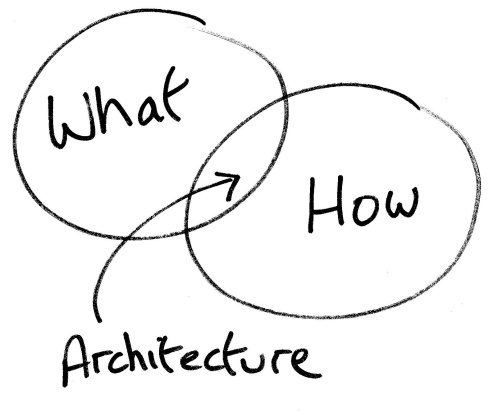 Users & Access
Registration  is Open to all
Registration Types:
Individual
Registers directly
Institutional
By request from Institution
Managed by authenticated Nodal Person
Convenient for bulk upload of users
Individual 





Institutional
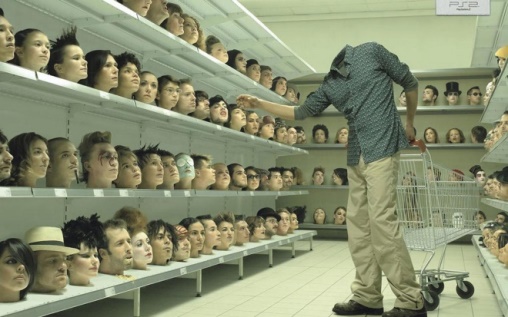 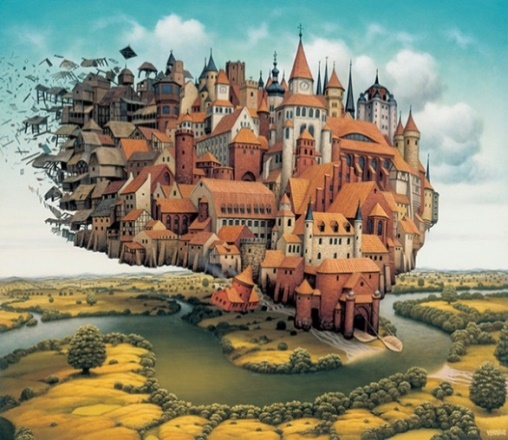 NDL Users
Life-long 
Learner
College
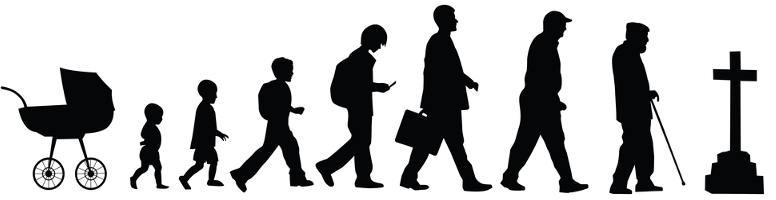 Professional
School
Contributors
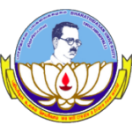 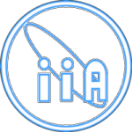 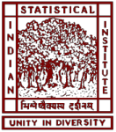 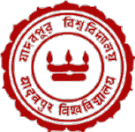 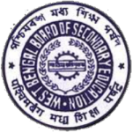 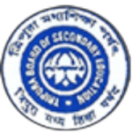 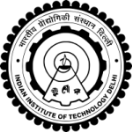 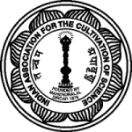 CFTI, State and Central Universities, R & D Labs, Govt. Depts, Free Portals, Publishers, etc.
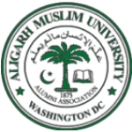 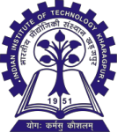 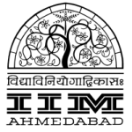 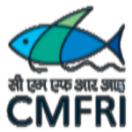 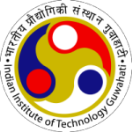 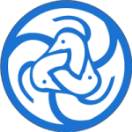 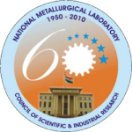 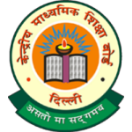 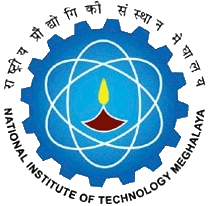 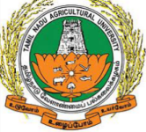 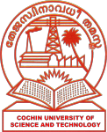 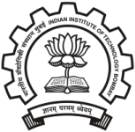 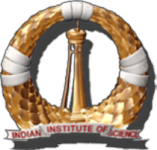 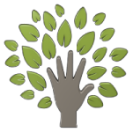 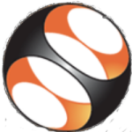 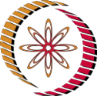 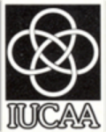 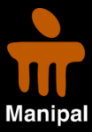 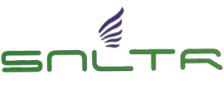 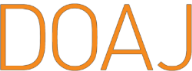 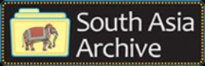 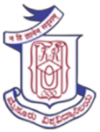 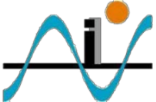 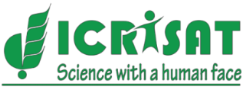 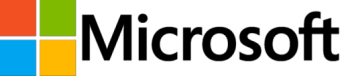 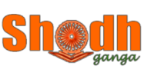 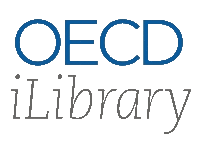 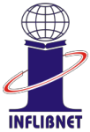 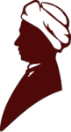 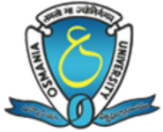 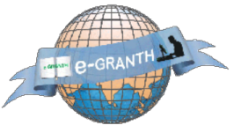 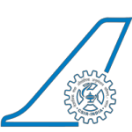 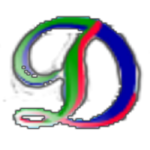 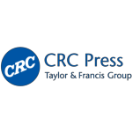 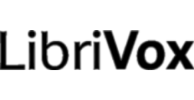 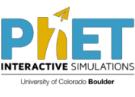 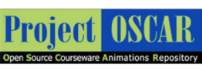 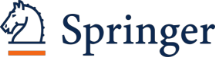 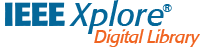 The Big Picture
National Digital Library of India
MOOCs
LMS
NDL: 
Content Repository
LMS: 
Content Delivery for Learning
VUC: 
Certification & Credit Transfer
Virtual University
and
Certification
Dr. B. Sutradhar, Librarian & Co-PI of  NDL Project
Landing Page
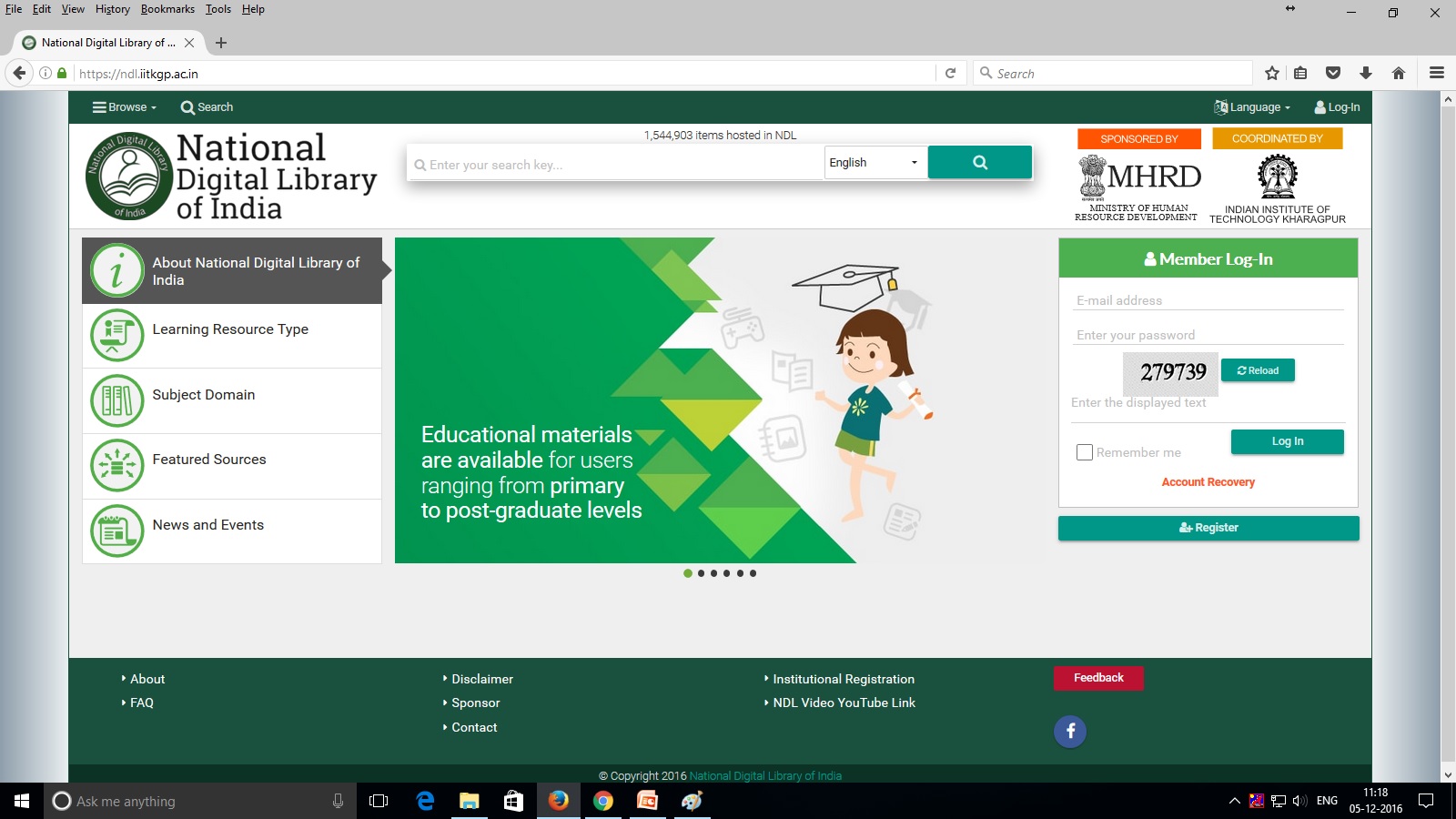 Registration Page
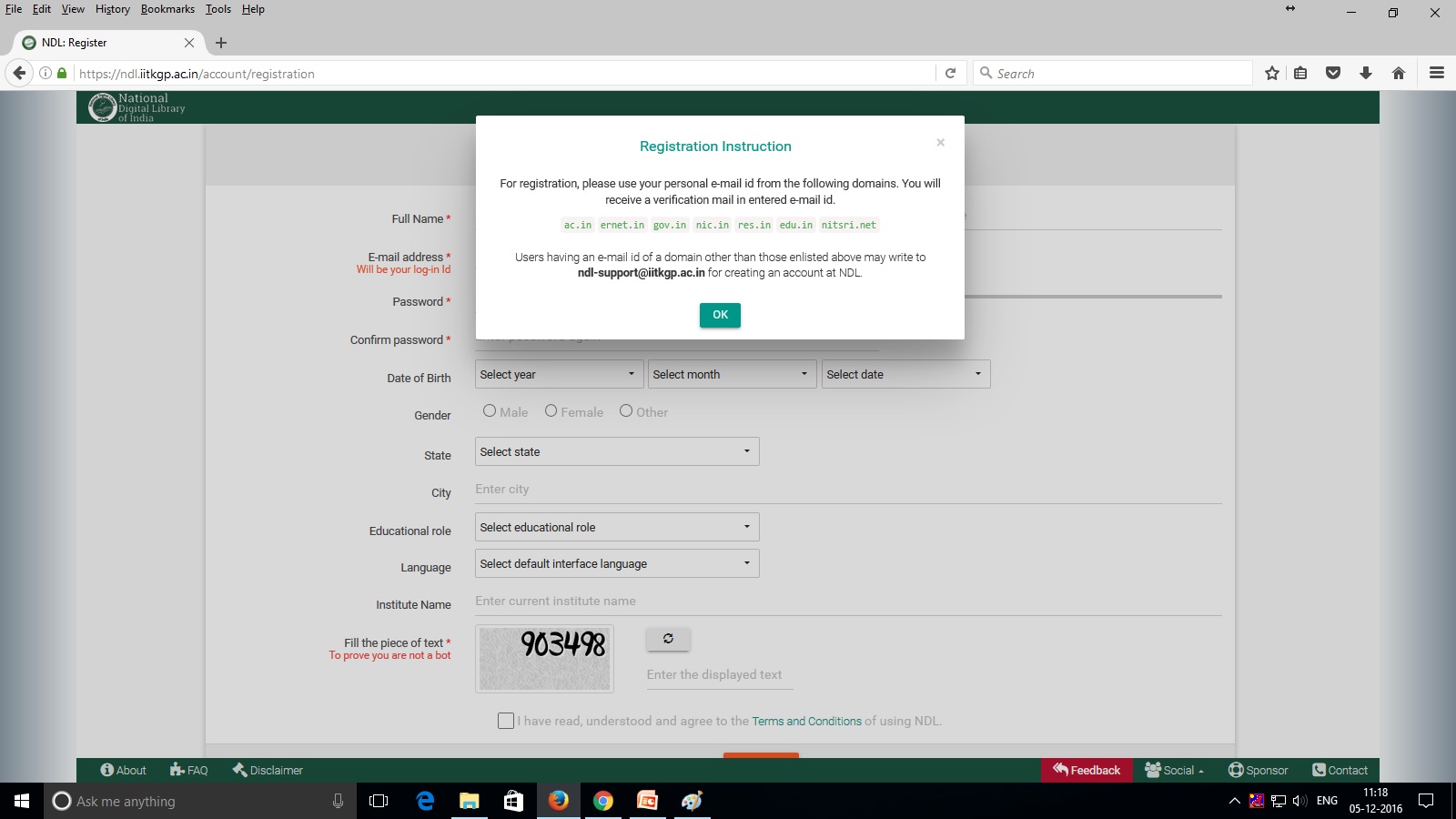 Registration Page
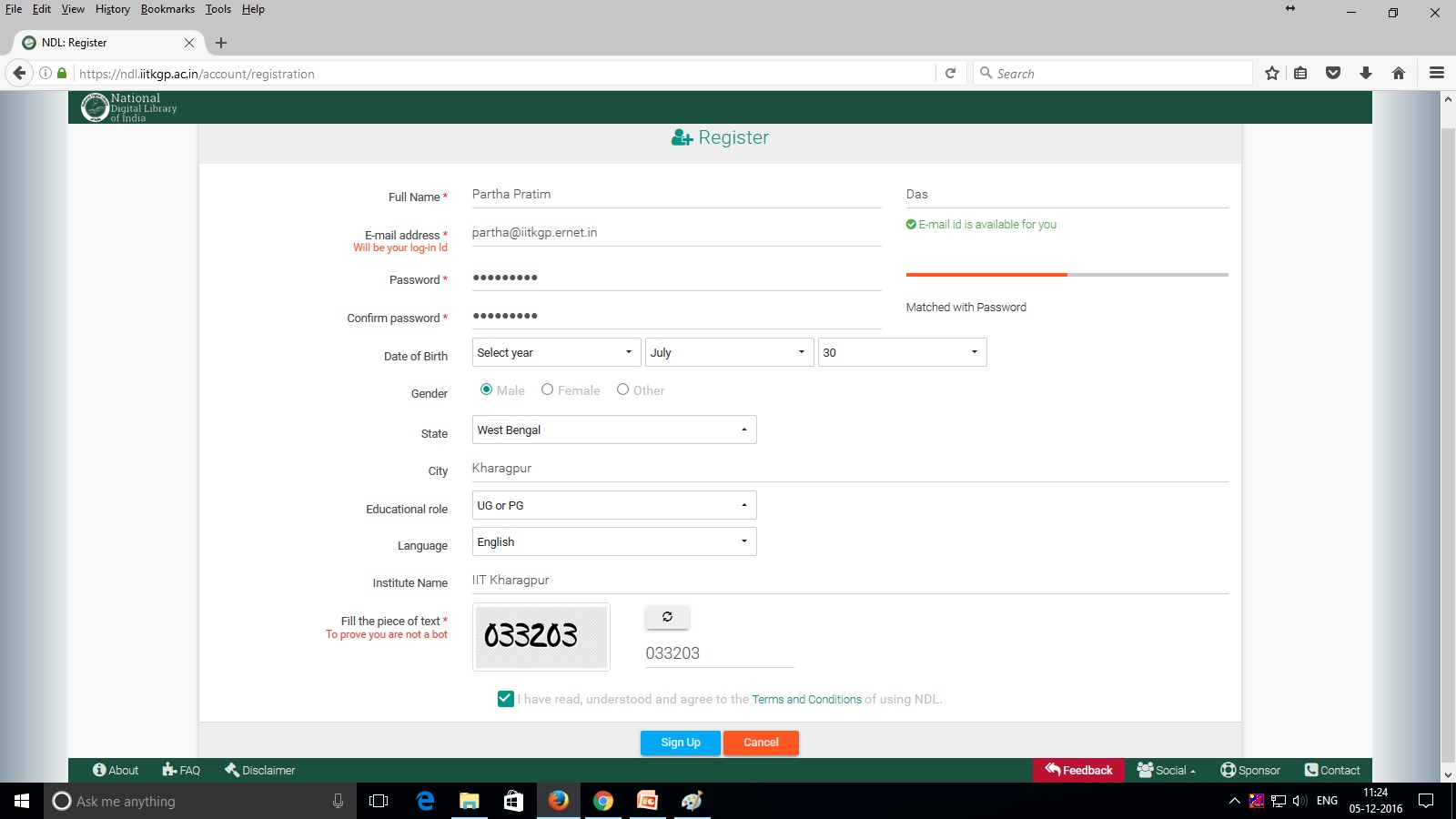 Institutional Registration
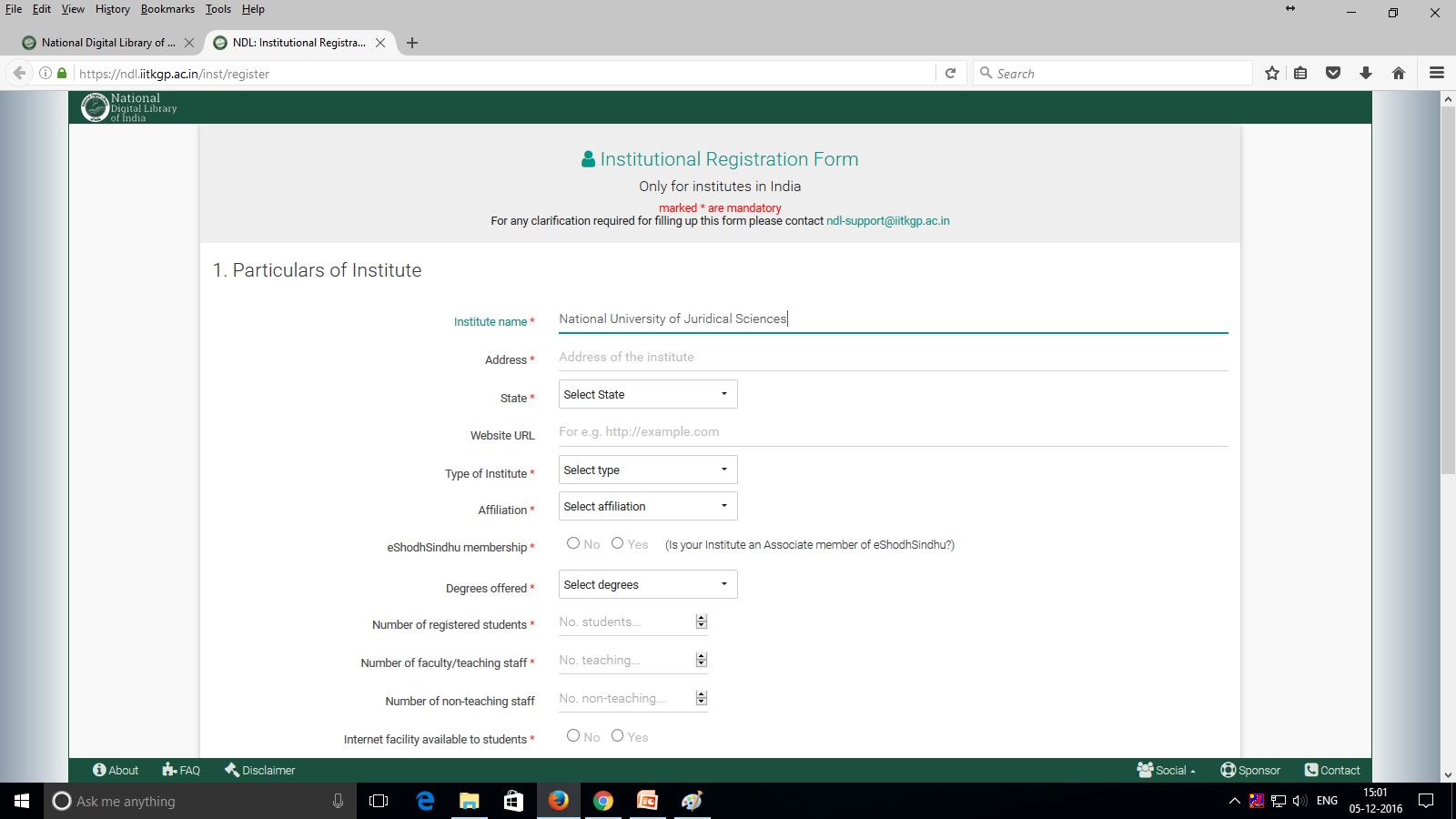 Home Page
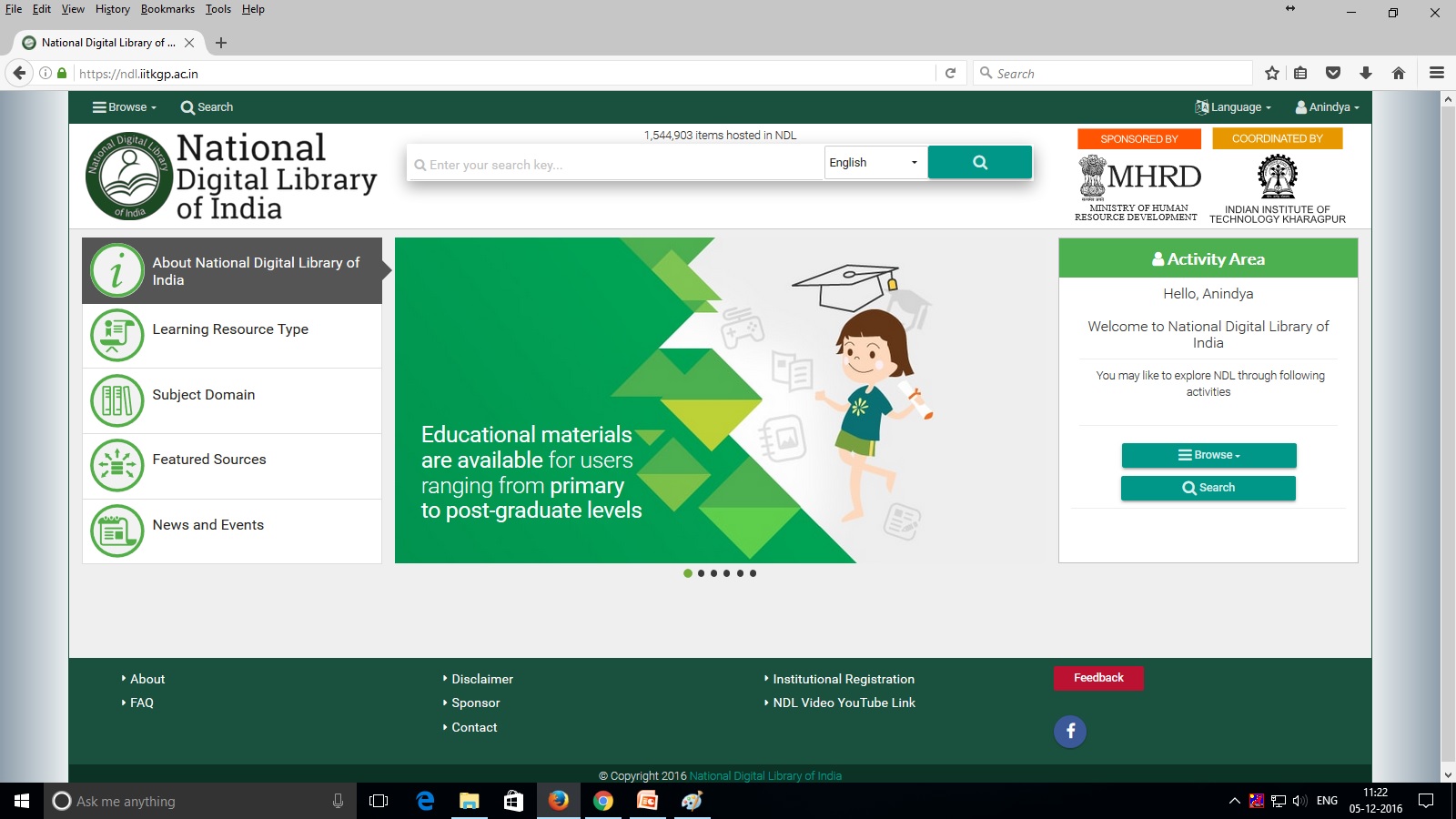 Search Result Page
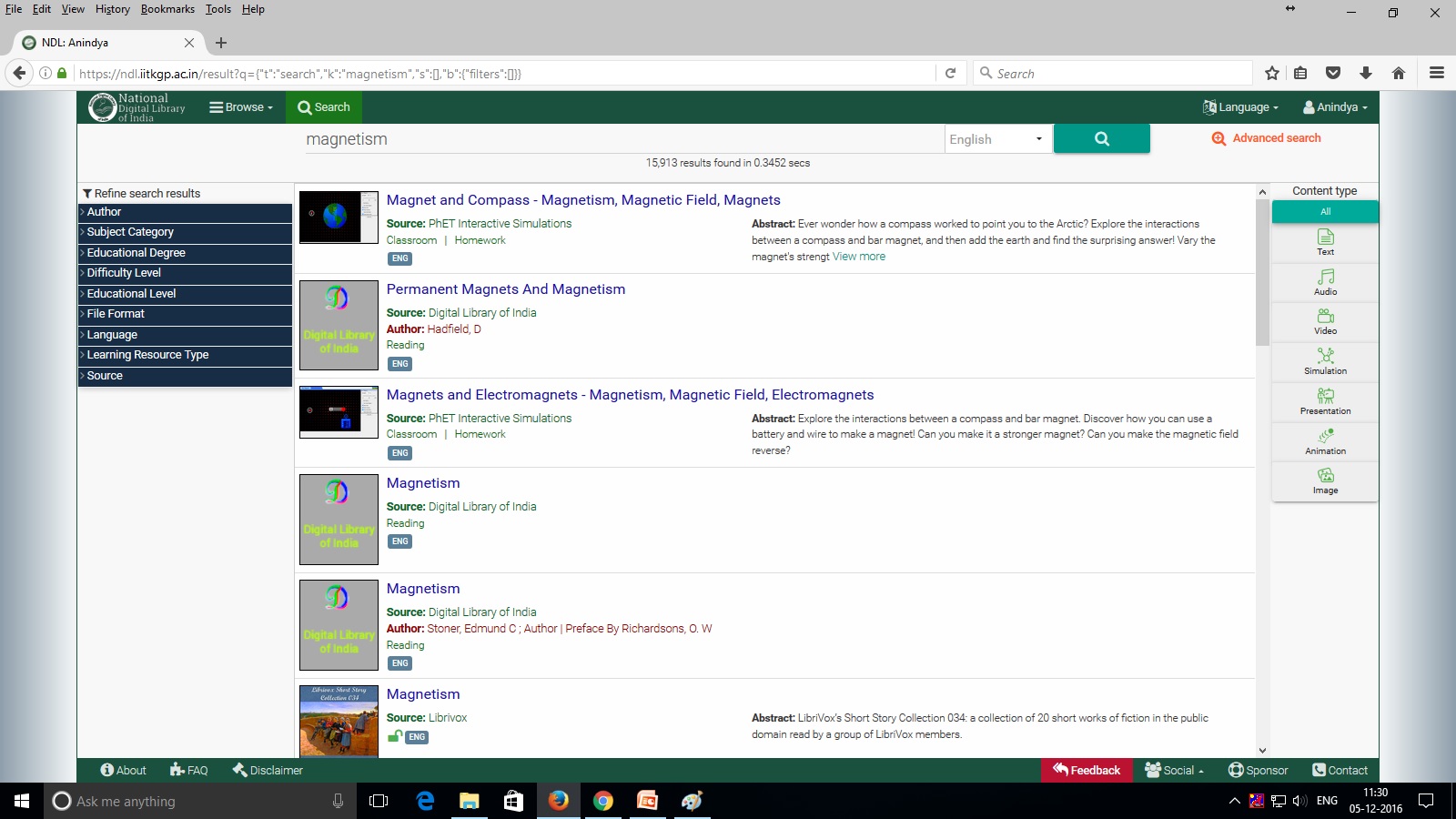 Refine Search (Author) Page
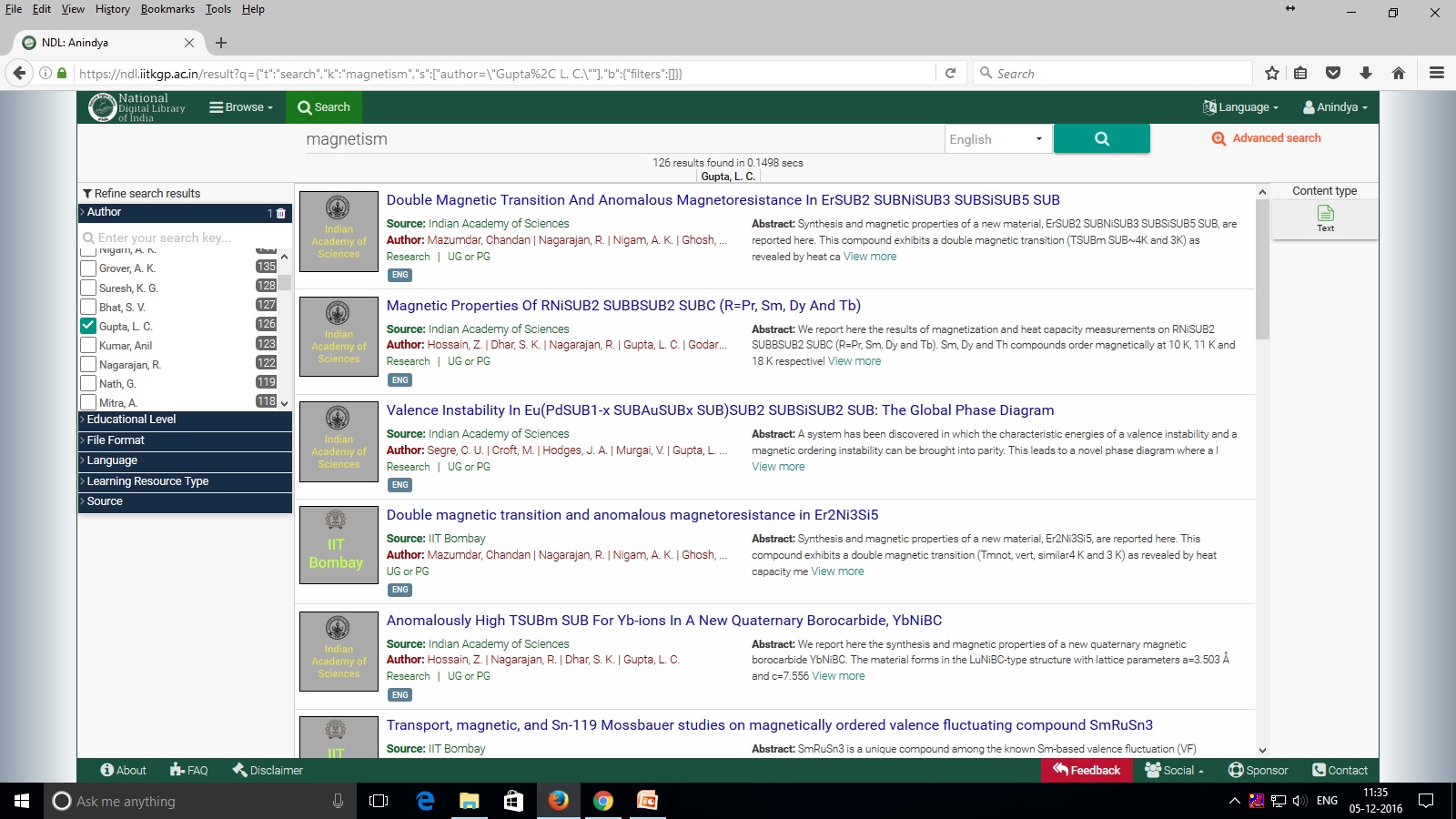 Full Text (Contents) Page
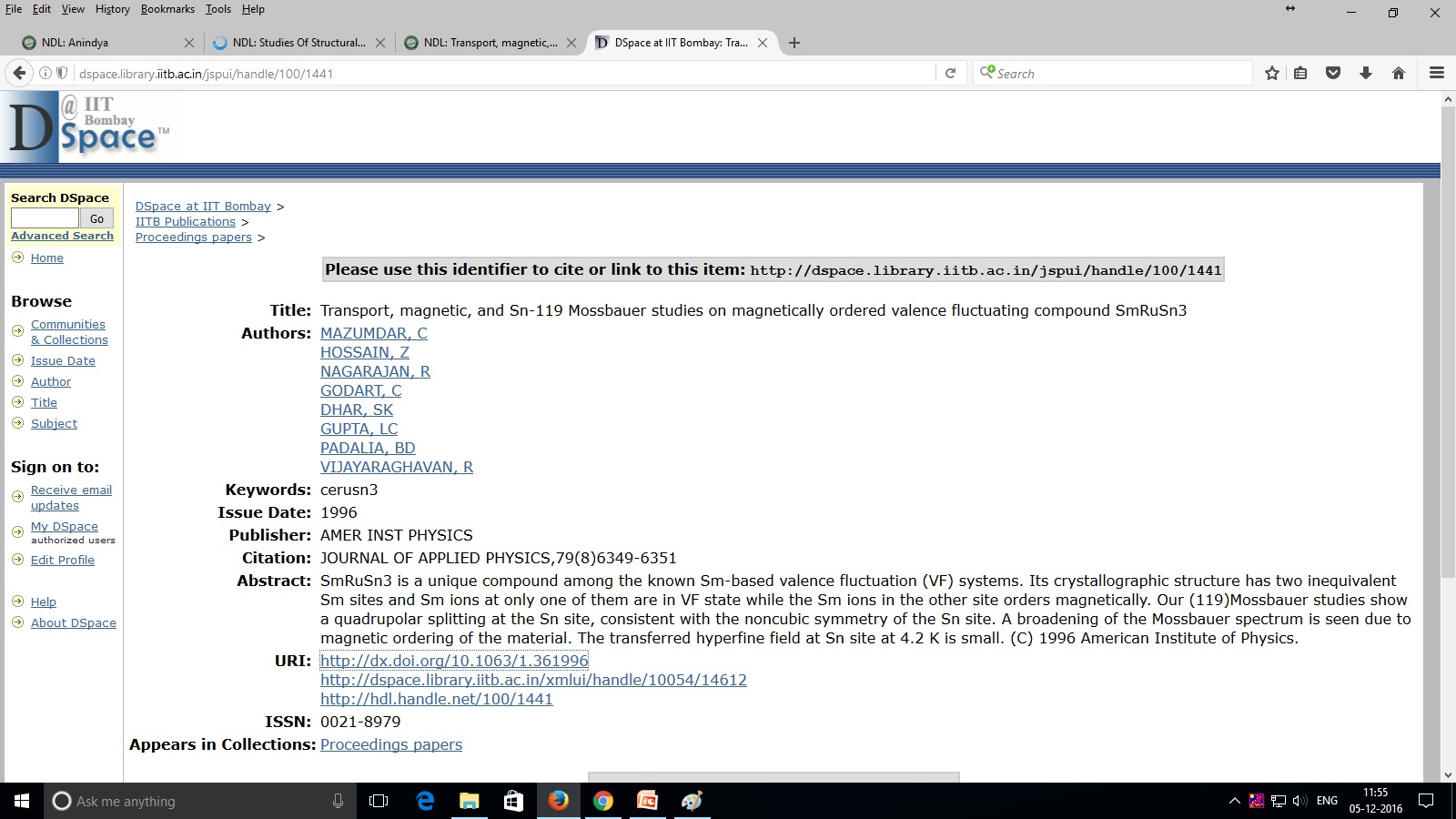 Full Text (Metadata) Page
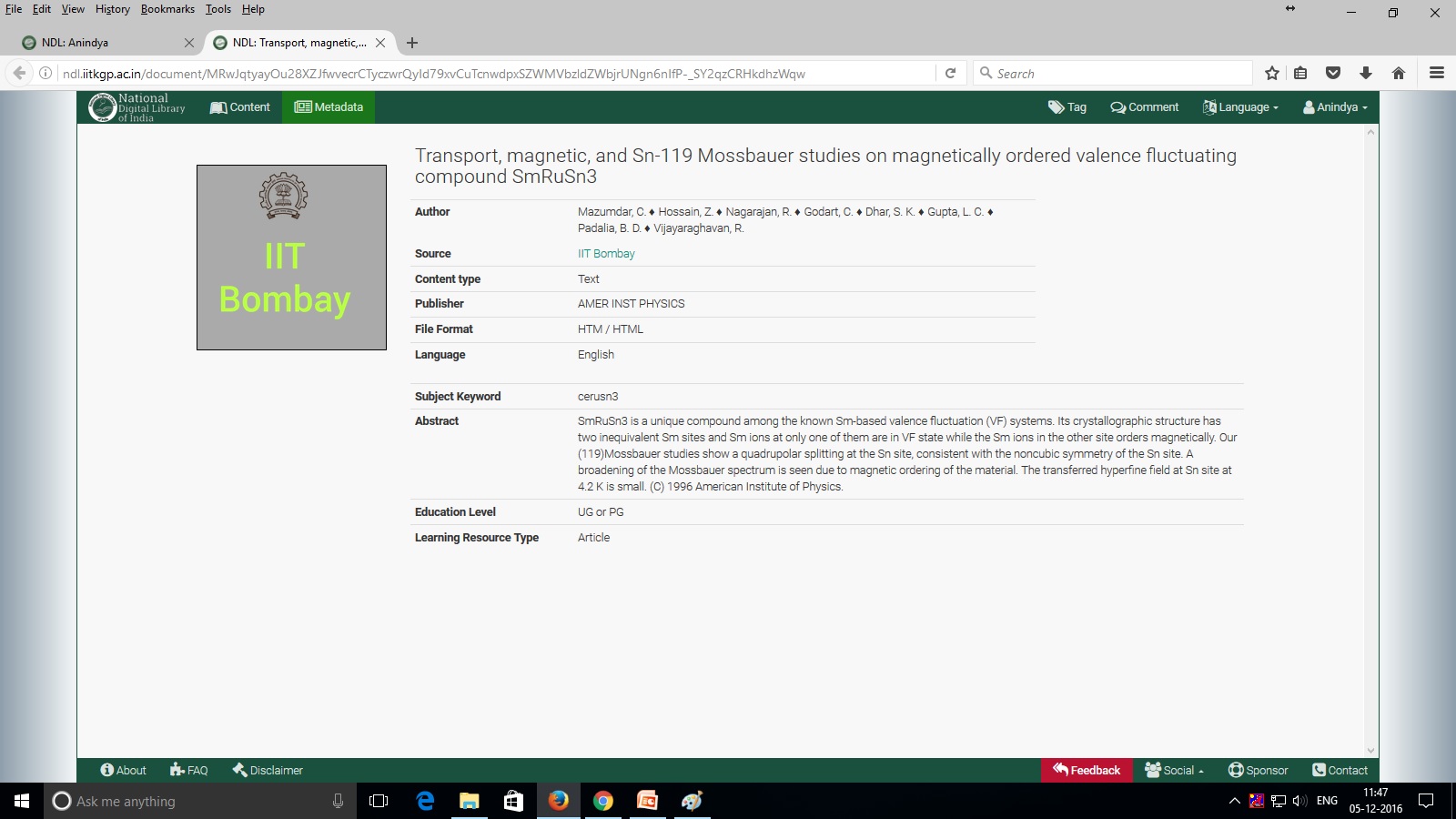 Full Text Page
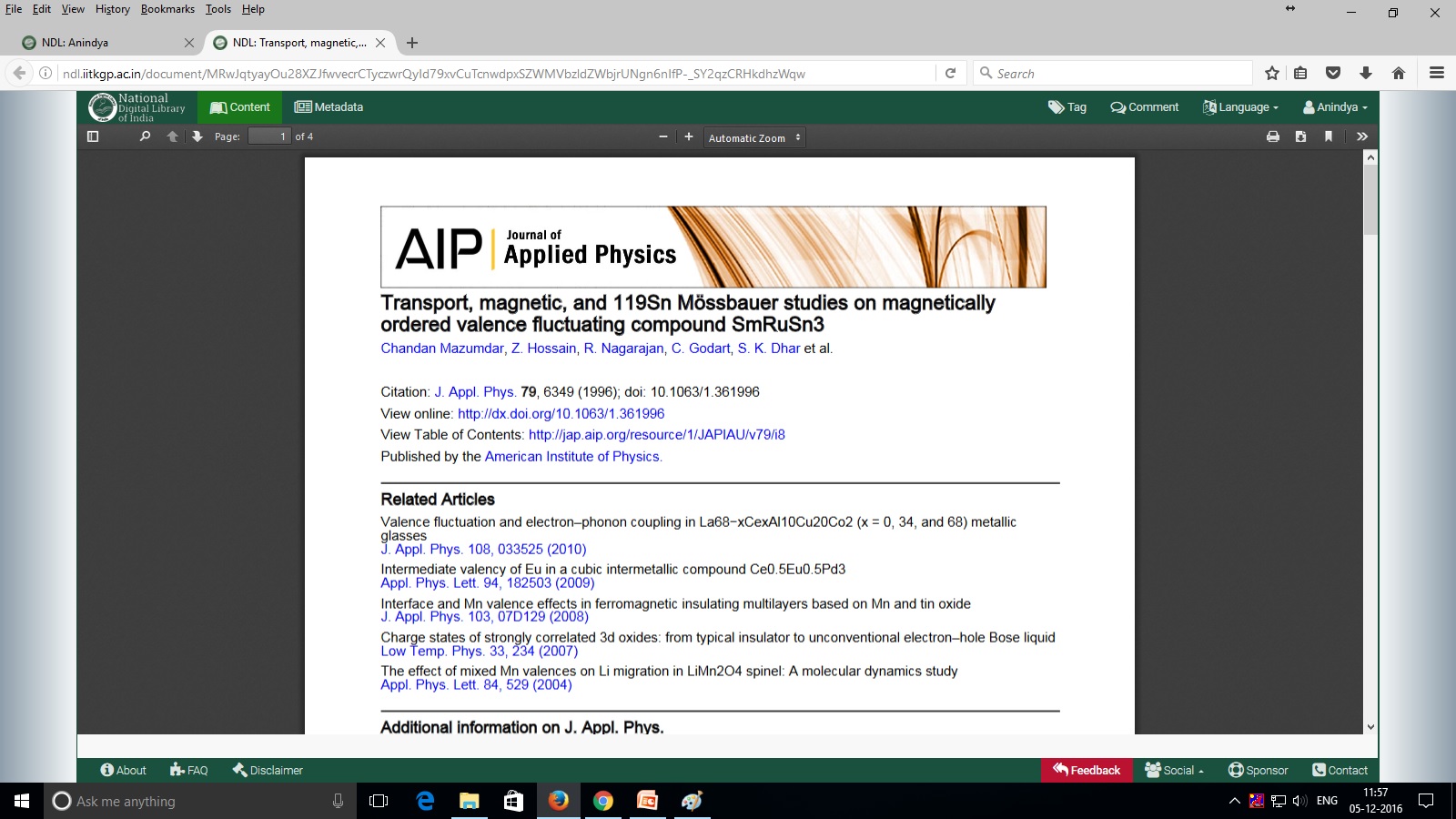 Refine Search (Educational Level) Page
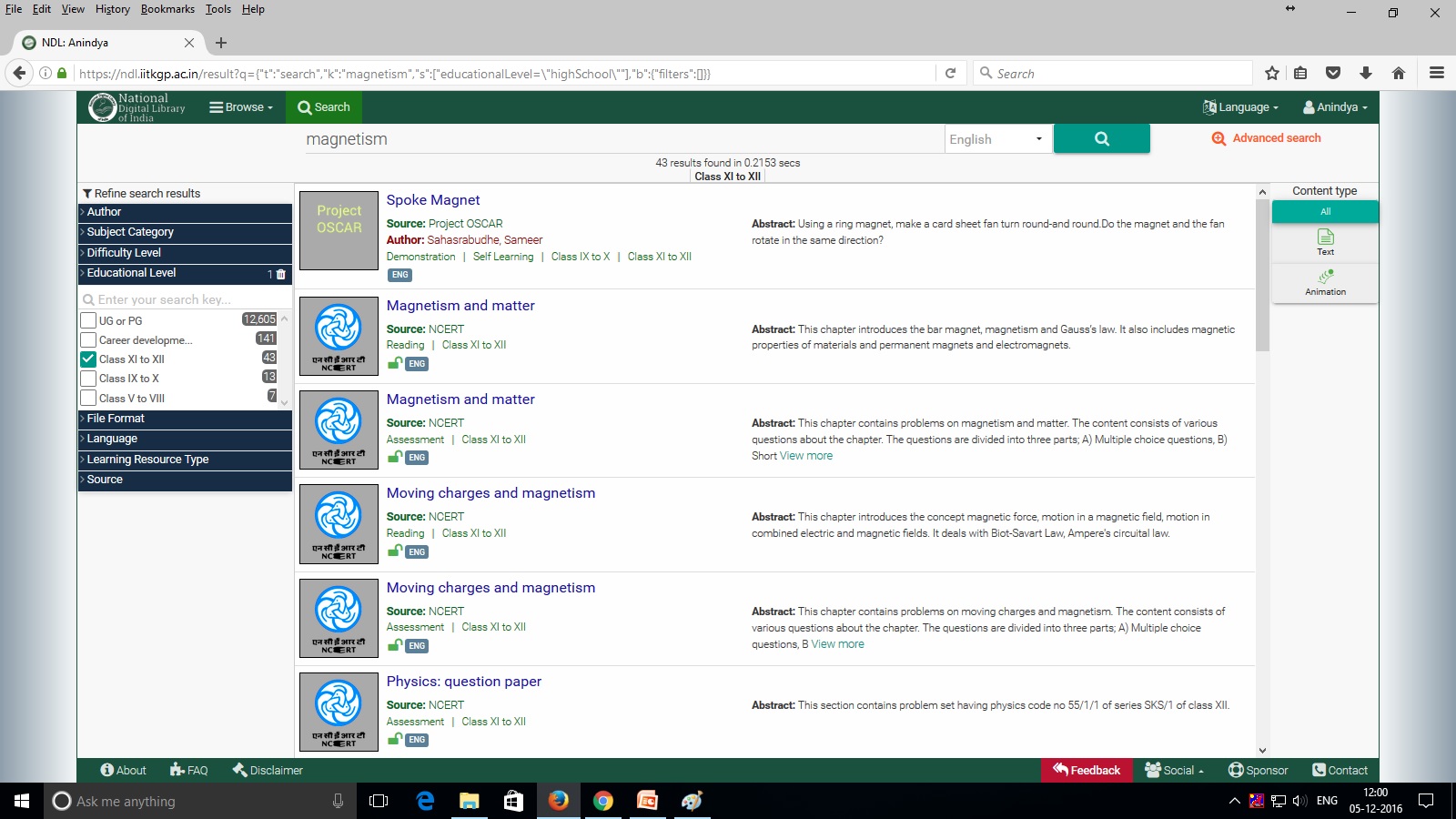 Full Text (NCERT) Page
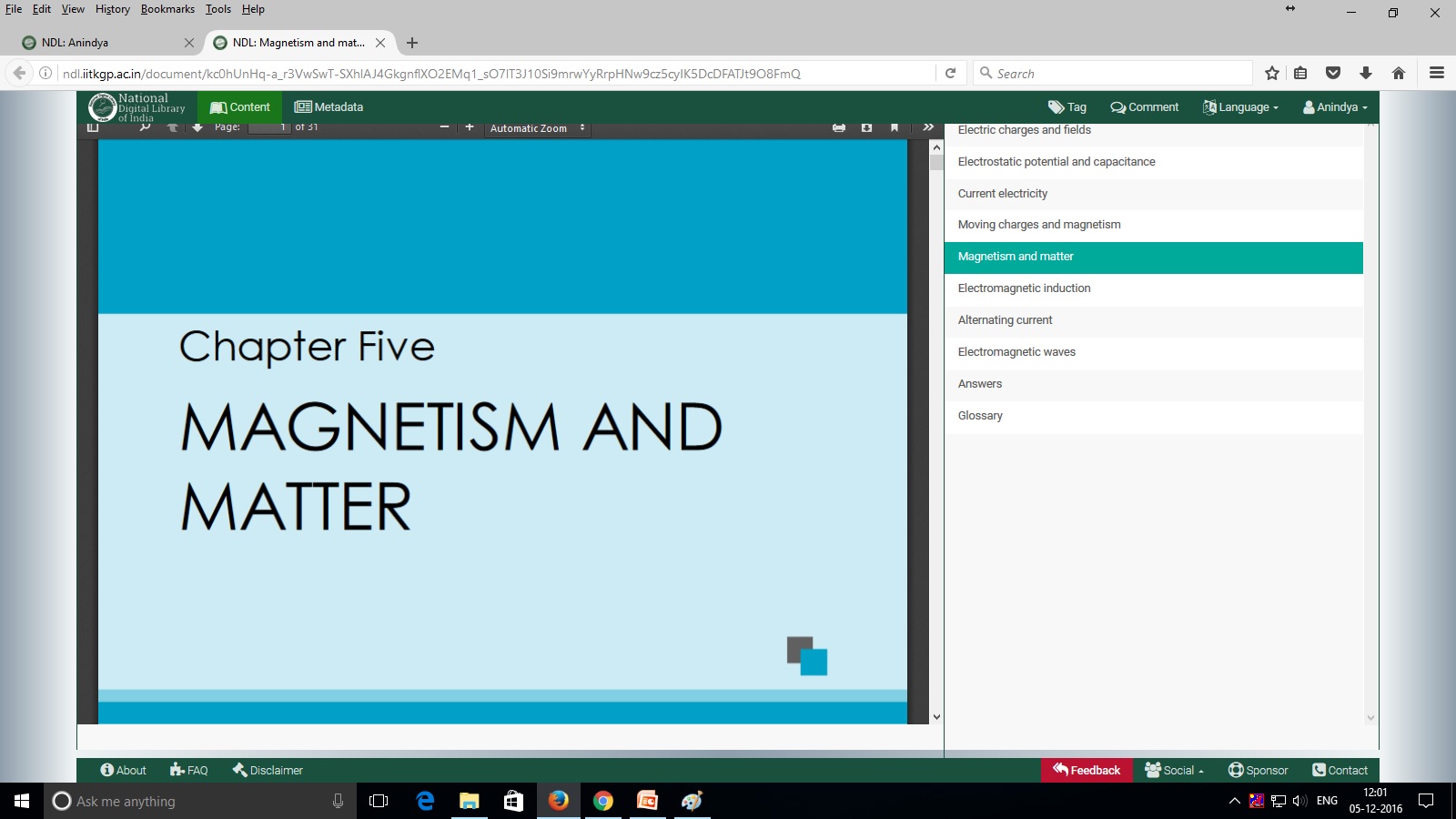 Search Filter Page (Video)
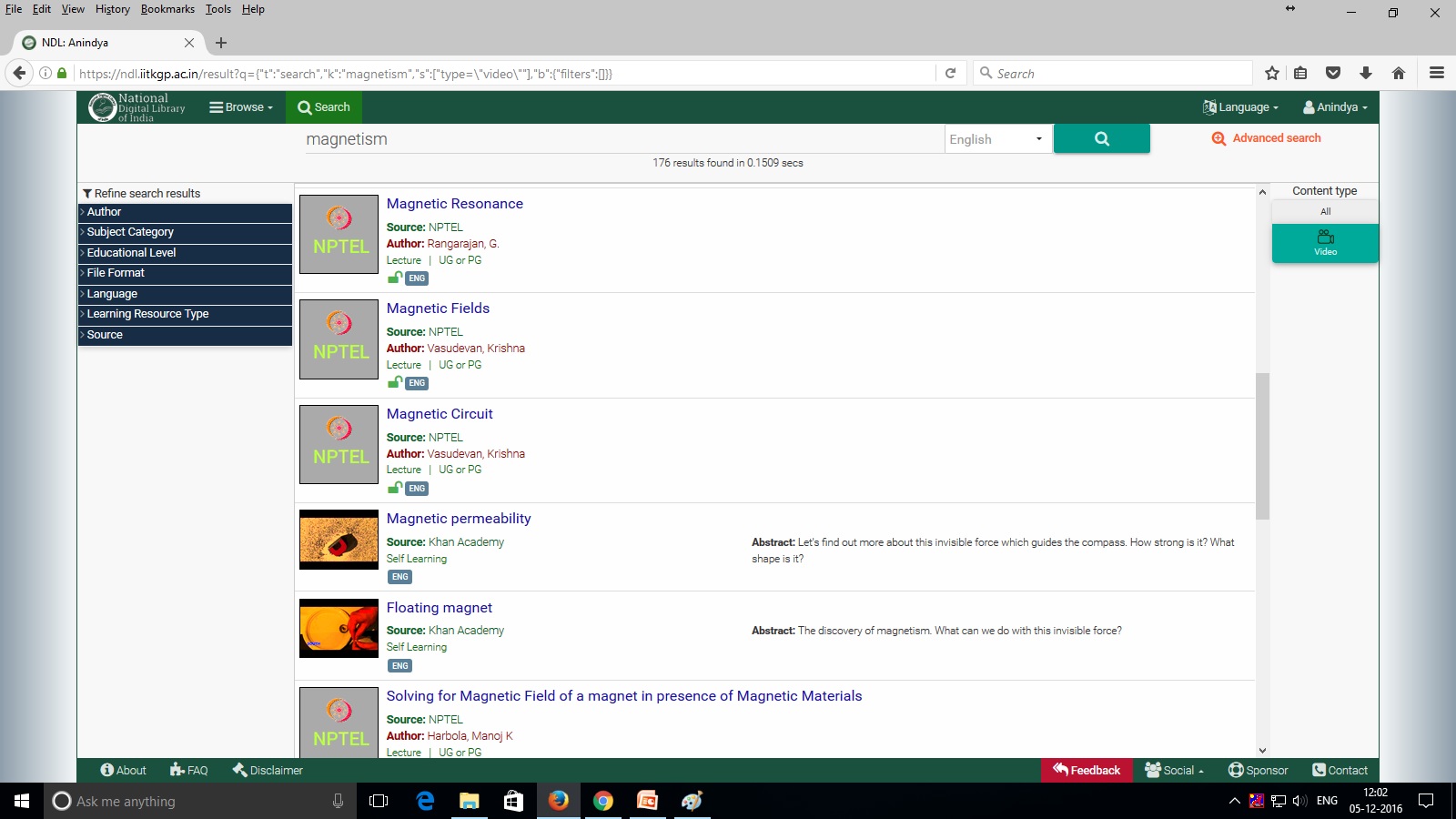 Vernacular (Hindi) Interface Page
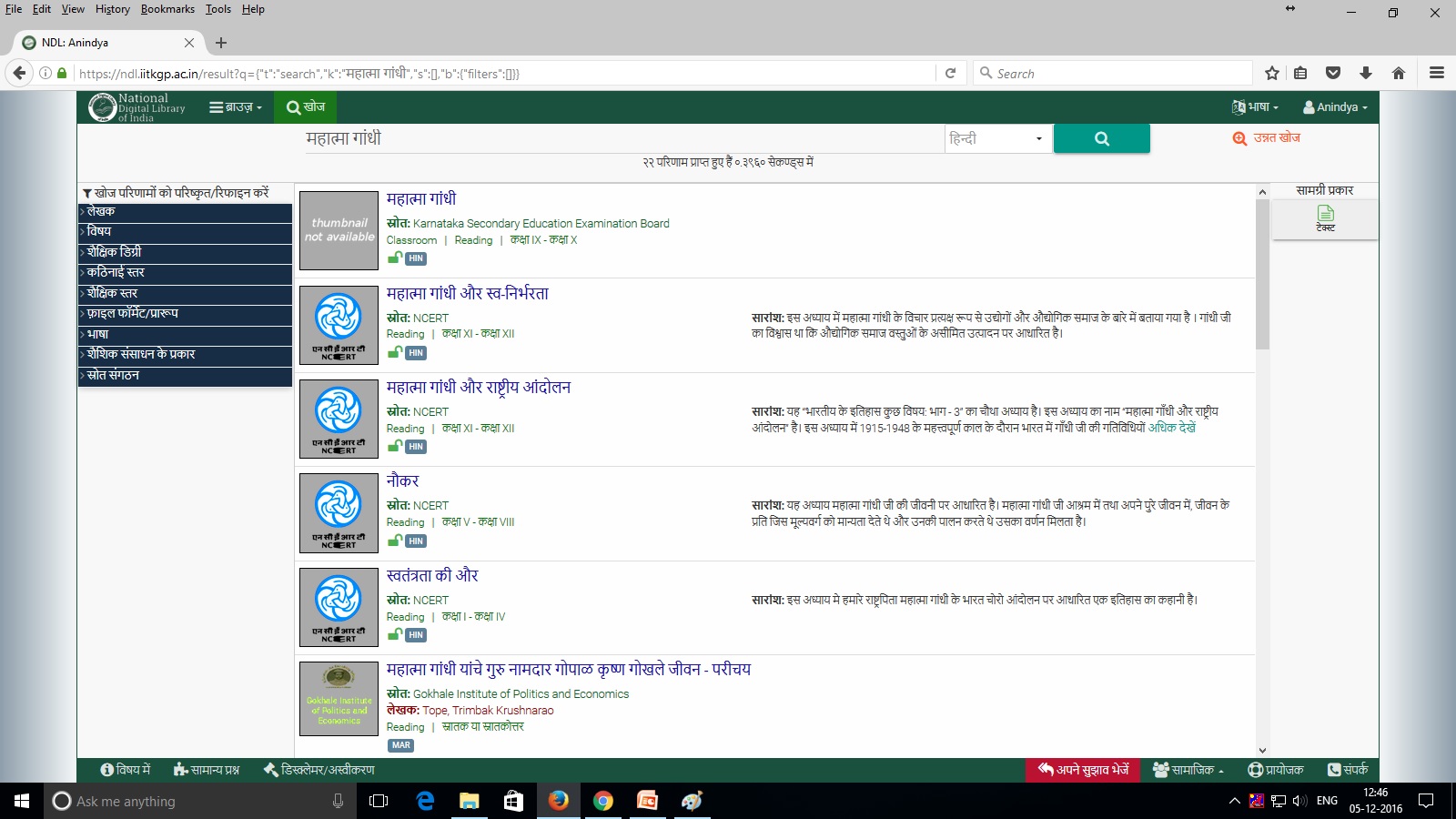 Advance Search
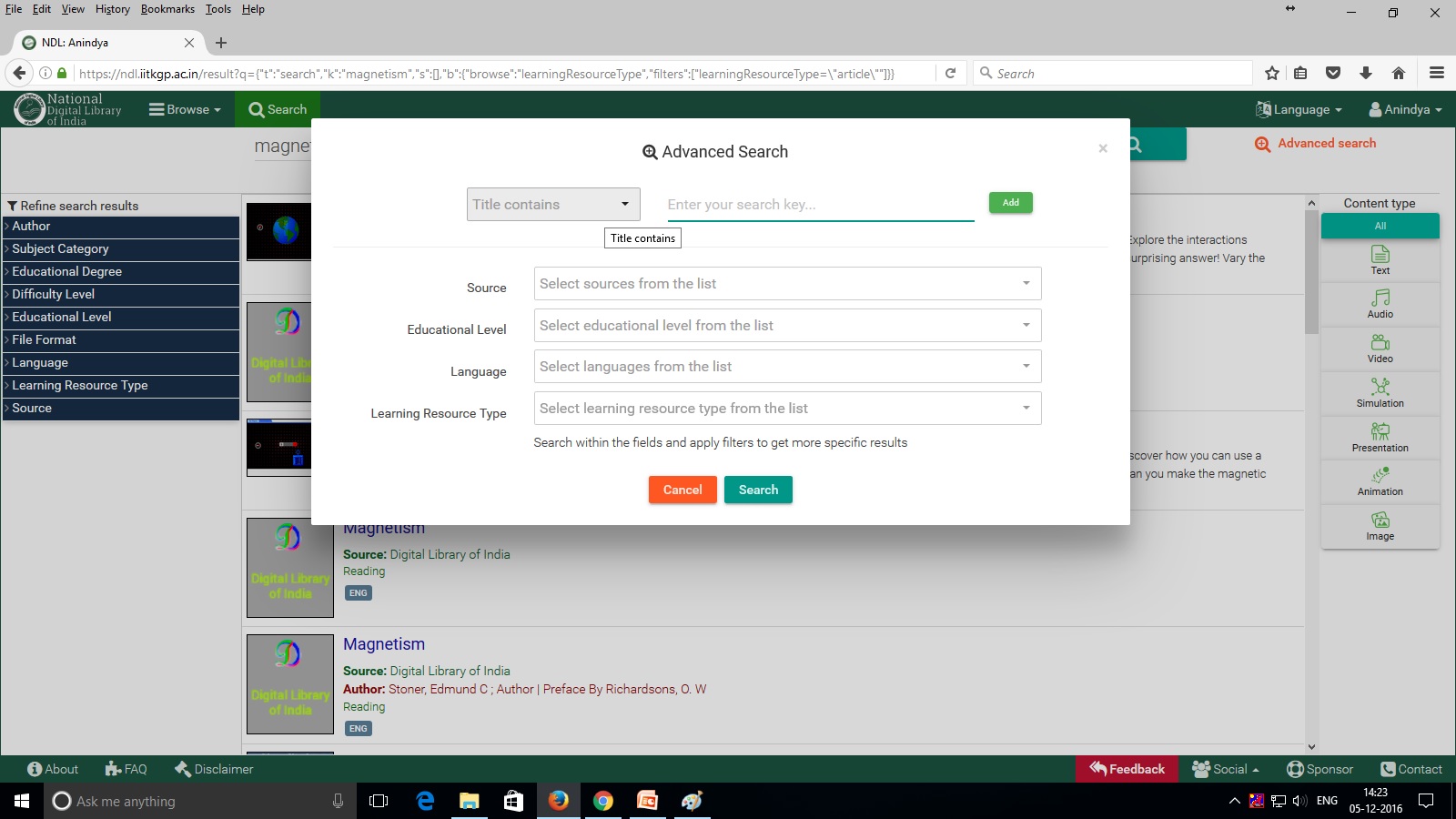 Browse (by Type) Page
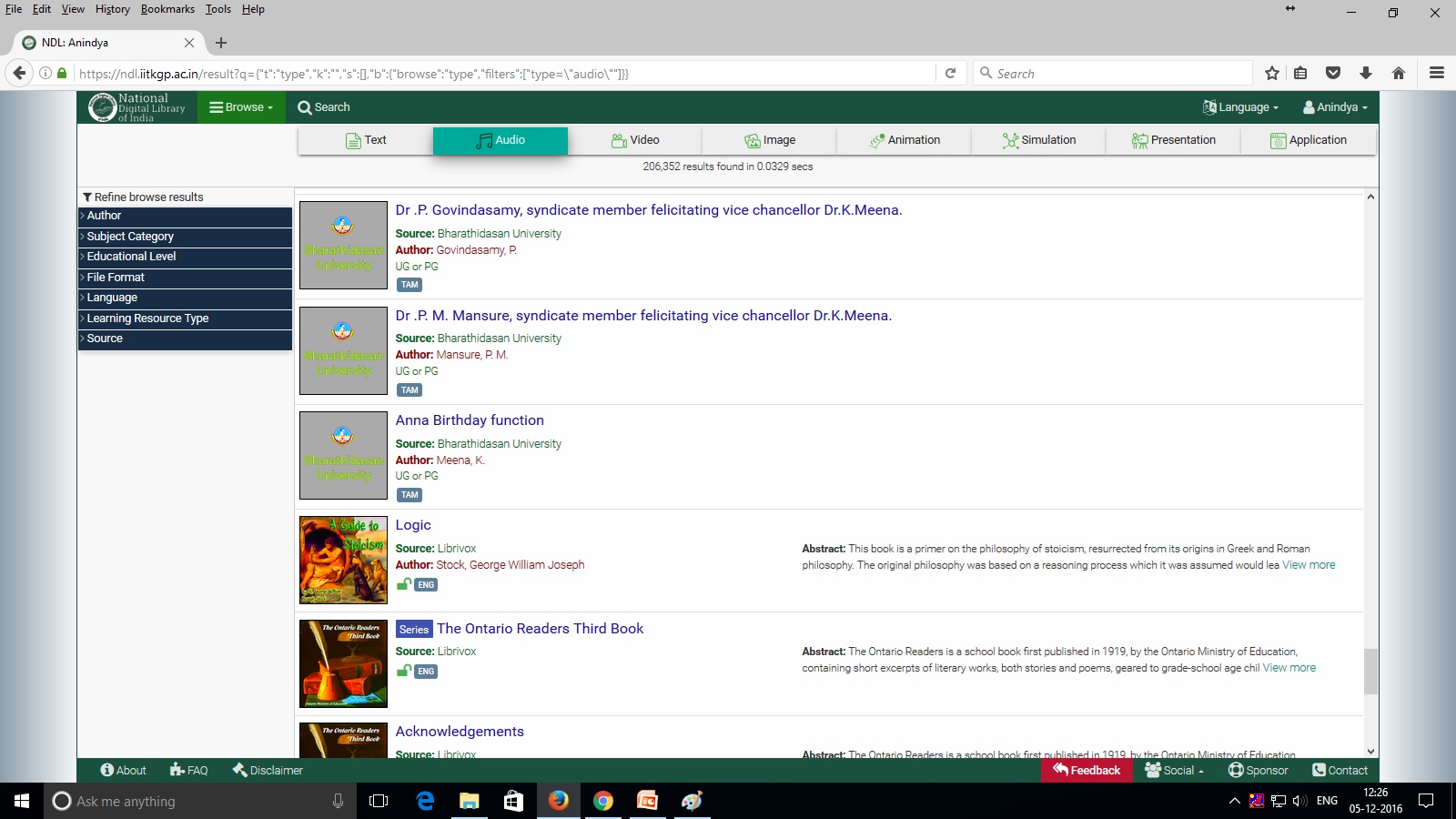 Browse (by Subject) Page
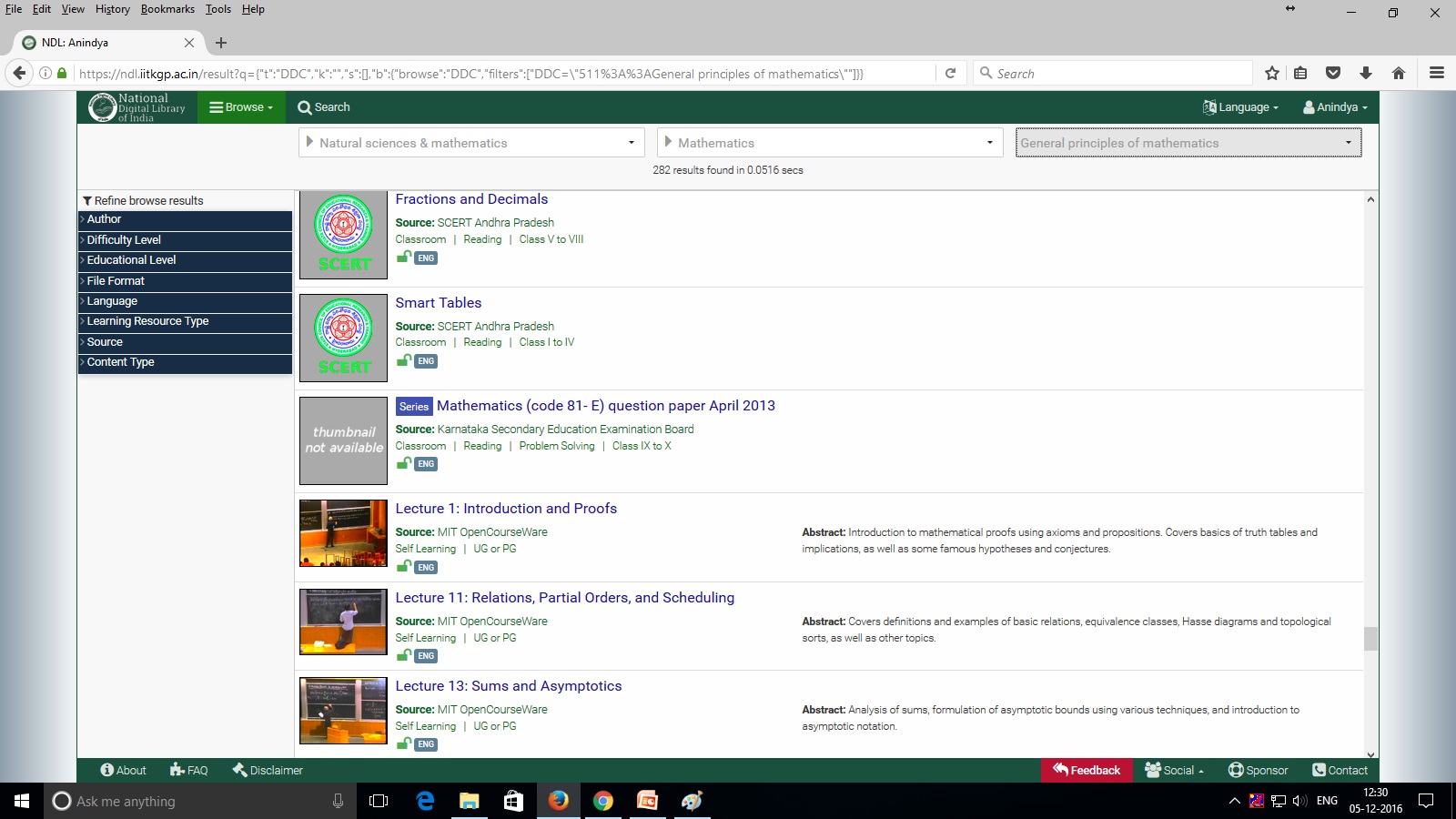 Browse (by Source) Page
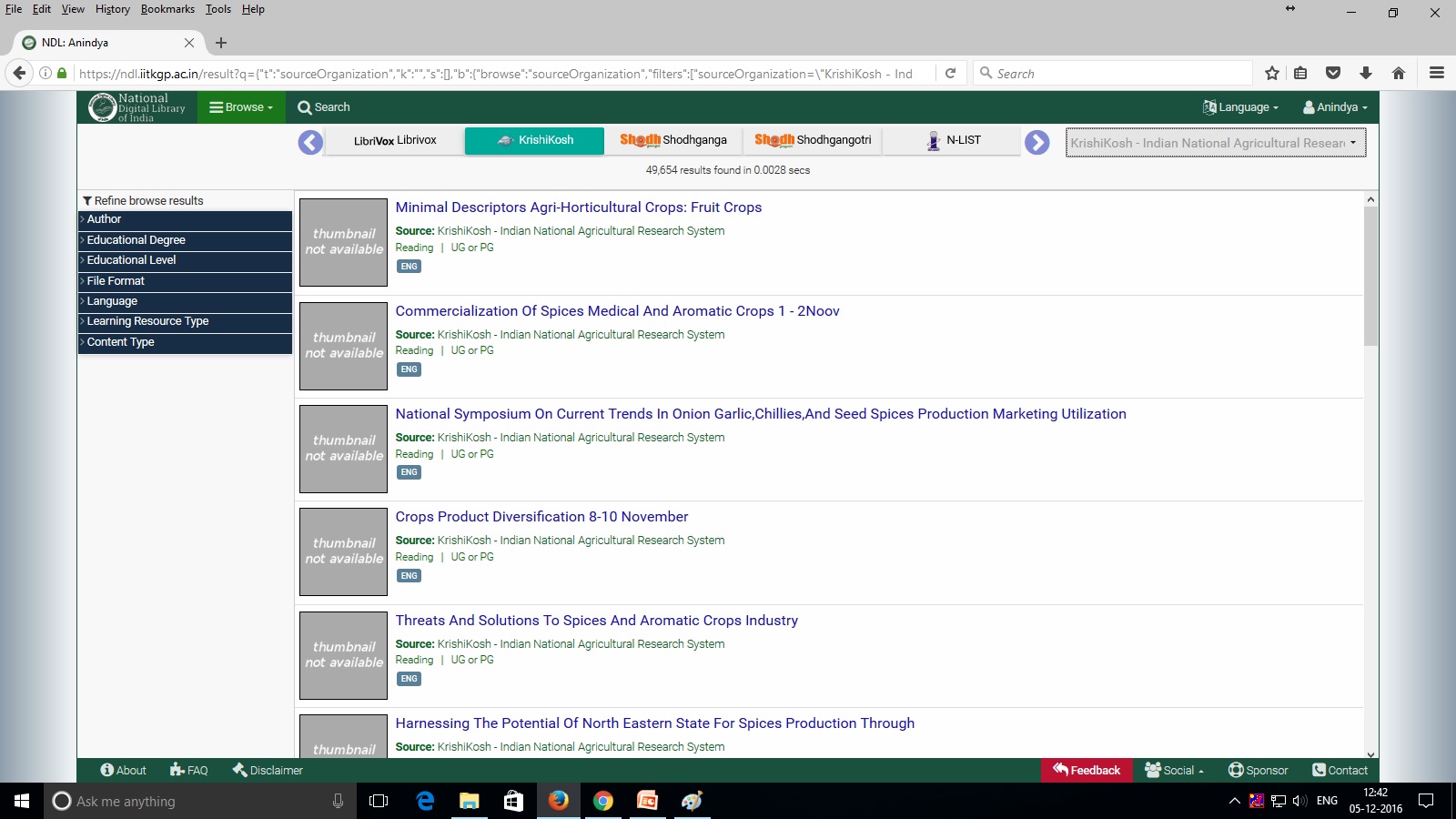 Browse by (Learning Resource Type) Page
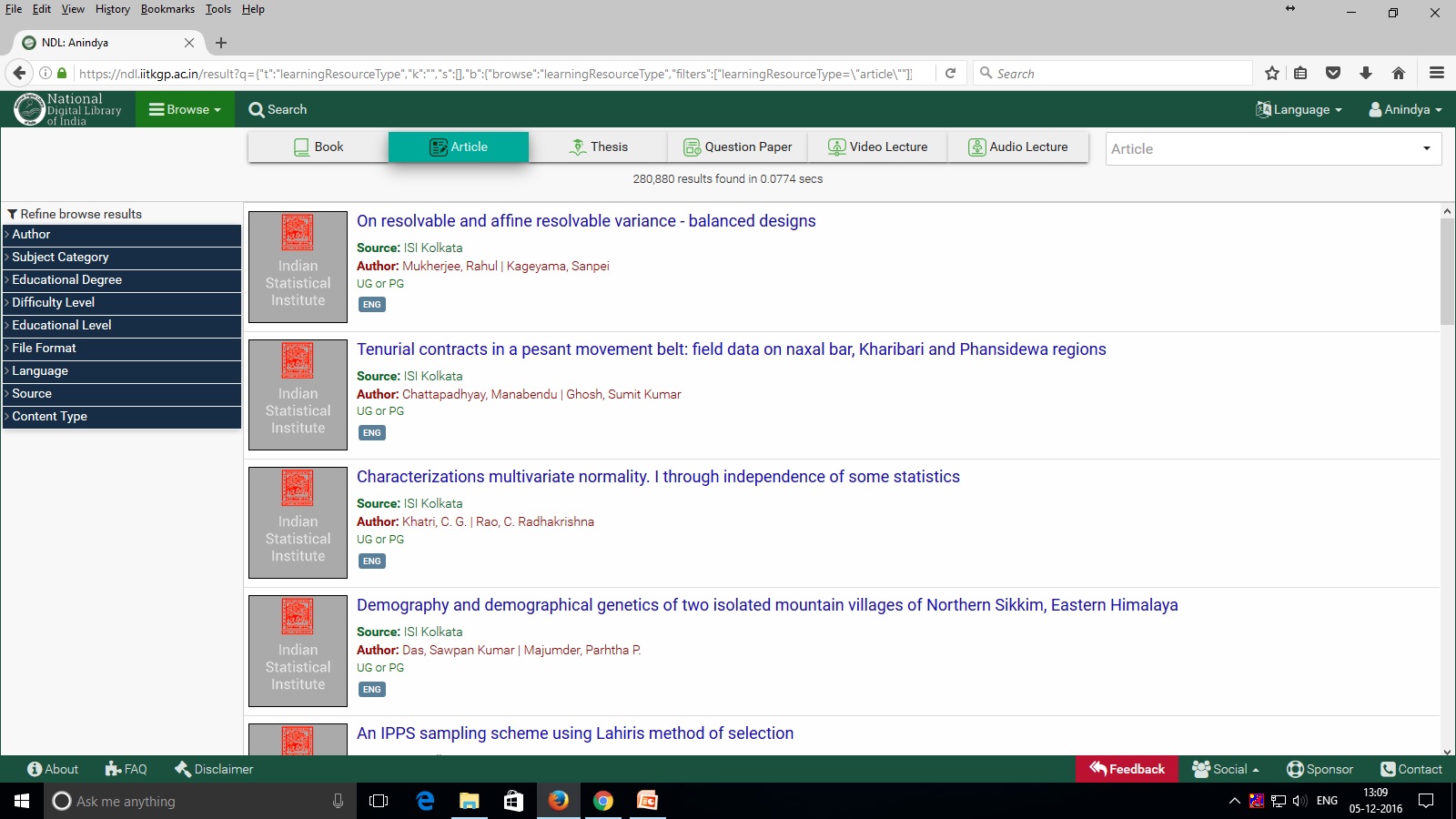 User Feedback Page
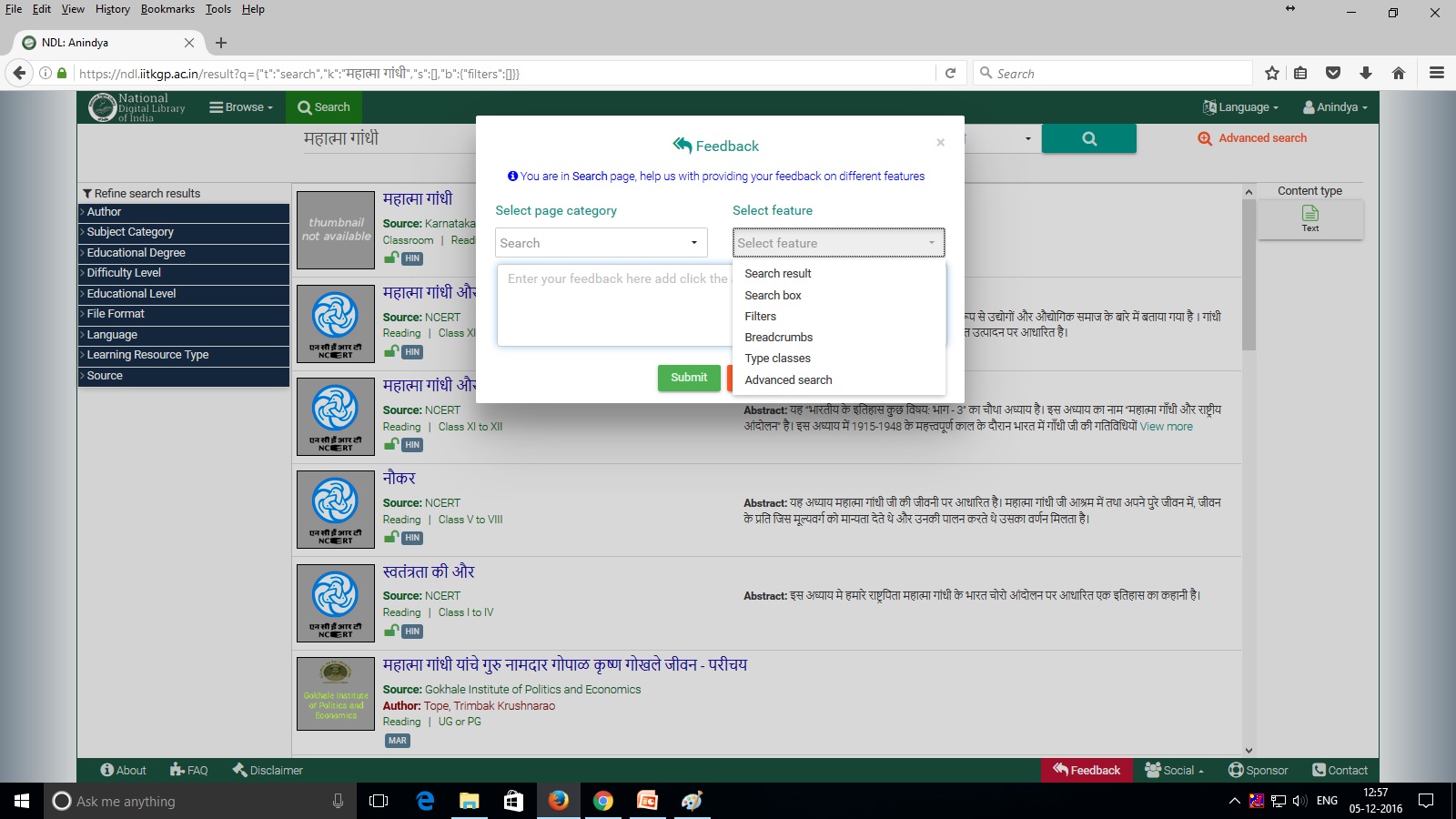 NDL Mobile App
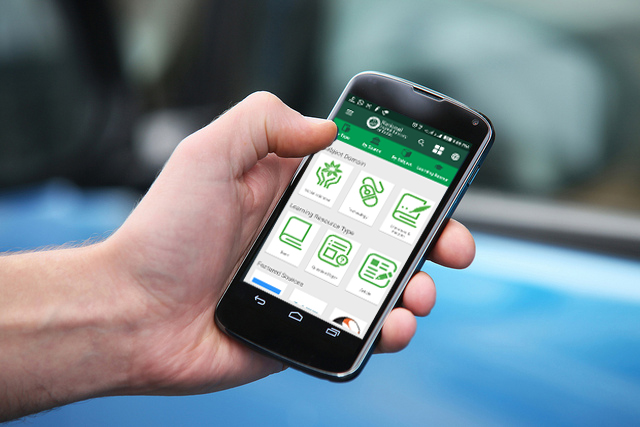 Available on Android
Institutional Roles and Responsibilities
Terms of Reference to contribute to NDL
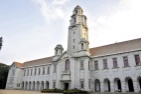 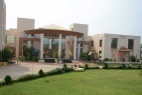 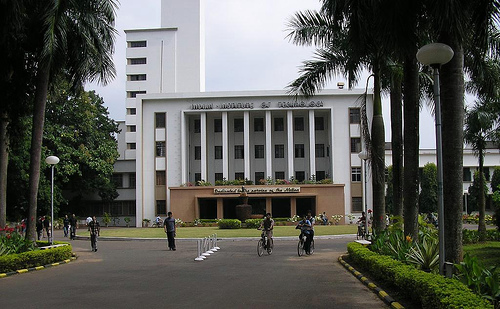 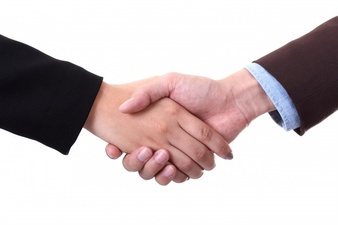 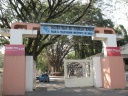 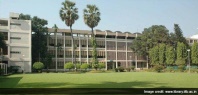 The worth of a librarian should be gauged by his power of attracting and looking after such circles by acting as the intermediary of an intimacy of relationship between reader and the library. 
– Rabindranath Tagore
Roles and Responsibilities
Contributing or Participating Institution
Host  Institution
IDR
Support for Setting up IDR
Installation CD
Manual
Training
IDR Service, if needed
Metadata
NDL Metadata Standard
Creation, Curation Workflow
User
Institutional  Registration for  Nodal Person
Bulk Addition of Users
Ongoing Support 
Over email, phone
Hands-on at NDL, if needed
IDR (CI only)
Setup IDR in Institutional LAN
Register with OPENDOAR / ROADMAP
OAI-PMH compliance  for harvesting
OAI-ORE compliance for full-text access
Allow external access & Update regularly
Content (CI only)
Add Content
Encourage faculty, students, staff to contribute
Create and Curate Metadata
User
Register as an Institution
Add users in bulk or send to NDL
Promote
Organize Workshop
Identify and Integrate Source
[Speaker Notes: Directory of Open Access Repositories (OPENDOAR) or Registry of Open Access Repositories Mandatory Archiving Policies (ROARMAP) 
Open Access Initiative Protocol for Metadata Harvesting  (OAI-PMH)Compliant for metadata harvesting
Open Archives Initiative Object Reuse and Exchange (OAI-ORE) Compliant for full-text  harvesting]
Metadata Engineering
Metadata Standard
Metadata Acquisition
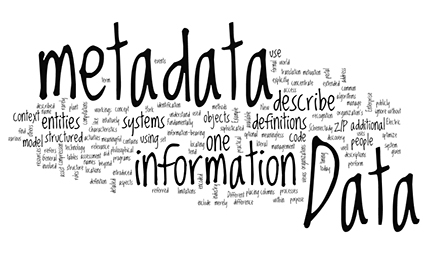 Metadata Standard
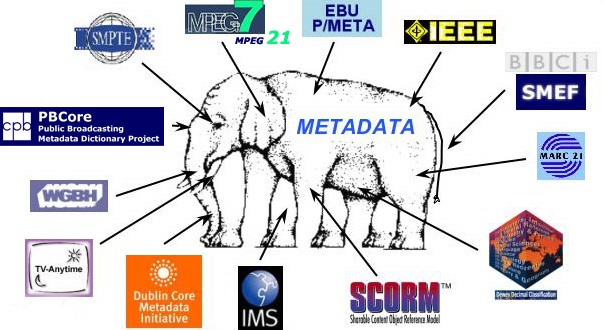 Source: http://courseweb.ischool.illinois.edu/~butler9/LIS501b/current.html
Metadata Standard
Metadata 
Is primarily textual information relating to Content
Includes information that enables users to identify, discover, search, browse, interpret, or manage Content
Includes hyperlinks that direct users to Content on the Source 
May include an expressive description of the Content

Metadata Standard 
Defines common understanding of the semantics of the data
Ensures correct and proper use and interpretation of the data 
Defined through a set of fields, vocabs (optional), and instructions for fill-up
NDL Metadata Design Challenges
Wide category of resources
Generic metadata or domain specific?
Openness of repository
Closed metadata standard may fail to describe a new resource
Scale is enormous
Manual annotation is infeasible
Automatic annotation guided by crowd sourcing?
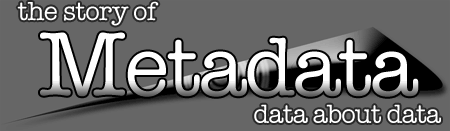 Metadata Requirements Specs
To describe any digital resource
Generic content metadata
Contributor, Description, Language, Format etc.
To describe domain specific resources
Educational content metadata
Educational level, ToC, Type of learning material etc.
Thesis metadata
Institution, advisor, degree, researcher
NDL Metadata Standard
NDL Metadata Standard v 1.0 is an Open Virtual Standard
URL: http://www.ndlproject.iitkgp.ac.in/ndl/header.php?mname=Metadata%20Schema 
Schema is categorized into three profiles:
Generic Metadata: 
Describes general attributes of the contents
Adopted from Dublin Core Metadata Standard
Educational Metadata: 
Describes the educational attributes of the resources and helps in enumerating properties of the contents relevant to teaching-learning process
Adopted from Learning Resource Metadata Initiative (LRMI)
Thesis Metadata: 
Describes dissertation or thesis related metadata fields
Adopted from Shodhganga Thesis Metadata Standard
More profiles may be added in future
Uses the namespace of Dublin Core (dc.)
Metadata Envelop
Generic Metadata
Learning Resource Metadata
Thesis Metadata
Metadata Acquisition
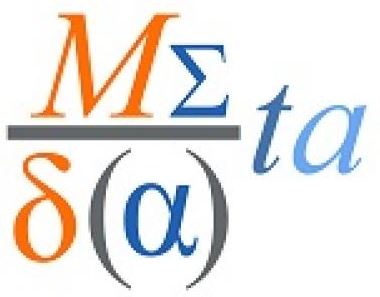 Acquisition Scenarios
Locate Content
Acquire Metadata
Harvest Institutional IDRs
Crawl Websites
In Bulk – from Publishers
Donated by Source
Source-supported API
…
Creation
Manual
Automated
Translation
Format
Standard / Schema
Curation
Manual
Assisted
Ingestion
Challenges in Metadata Acquisition
Different sources follow different norm in annotation
Automation of curation
Errors in sourced data
Error listing
Manual curation
Errors in manual annotation
Review step before actual submission in database
Manual curation
Set up norm/guideline
Controlled vocabulary
Specifying Metadata Values
How do we ingest contents?
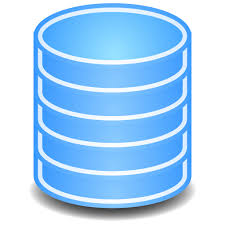 Metadata Translation
Metadata Annotation
Institute N
Institute 1
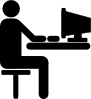 Portal 1
Metadata Extraction
IDR Harvesting
Manual Submission
Automatic Crawling
Portal  N
Multi-format Translator
Creation
Manual
Automated
Translation
Format
Standard / Schema
Curation
Manual
Assisted
Ingestion
CSV
MARC
JSON
XML
Reader
Metadata Translator
CMS Compliant Format
IDR Harvesting
Creation
Manual
Automated
Translation
Format
Standard / Schema
Curation
Manual
Assisted
Ingestion
IDR1
IDR2
IDRn
Harvester
Metadata Translator
IDR1
IDR2
IDRn
Web Crawling
Portal 1
Portal 2
Portal n
Creation
Manual
Automated
Translation
Format
Standard / Schema
Curation
Manual
Assisted
Ingestion
Crawling Engine
Metadata Generator
CMS Compliant Format
Translation Issues
Variation in Subject classification standards
Dewey Decimal Classification (DDC)
Library of Congress Classification (LCC)
Library of Congress Subject Headings (LCSH)

Mapping terminology for different languages
Translate when equivalent terminology is present 
Transliterate otherwise
Automated Metadata Extraction
Creation
Manual
Automated
Translation
Format
Standard / Schema
Curation
Manual
Assisted
Ingestion
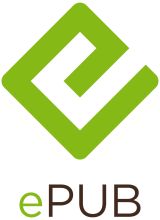 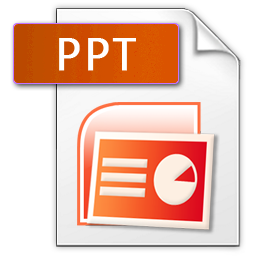 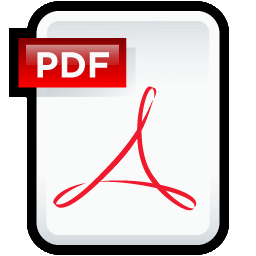 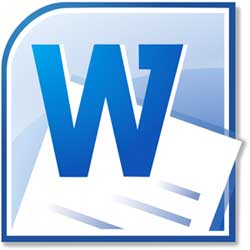 Extractor and aggregator
Metadata Generator
CMS Compliant Format
NDL Metadata Extraction Toolkit
Automated metadata extraction workflow
Syntactic metadata extractor
Author name, ISBN, Publisher, dates etc.
Table of content extractor
Wikification for keyword extraction
Learning resource metadata
Toolchain for metadata extraction
Once completed and tested, the toolkit will be released to public and open-sourced
Experience Tracking and UI
Experience Tracking
To offer customized search results 
Multi-lingual Support
Reduce cognitive load for native use
Personalization
Customized UI to suit user grade
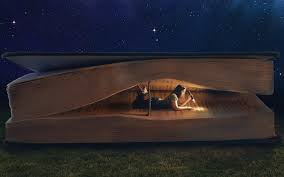 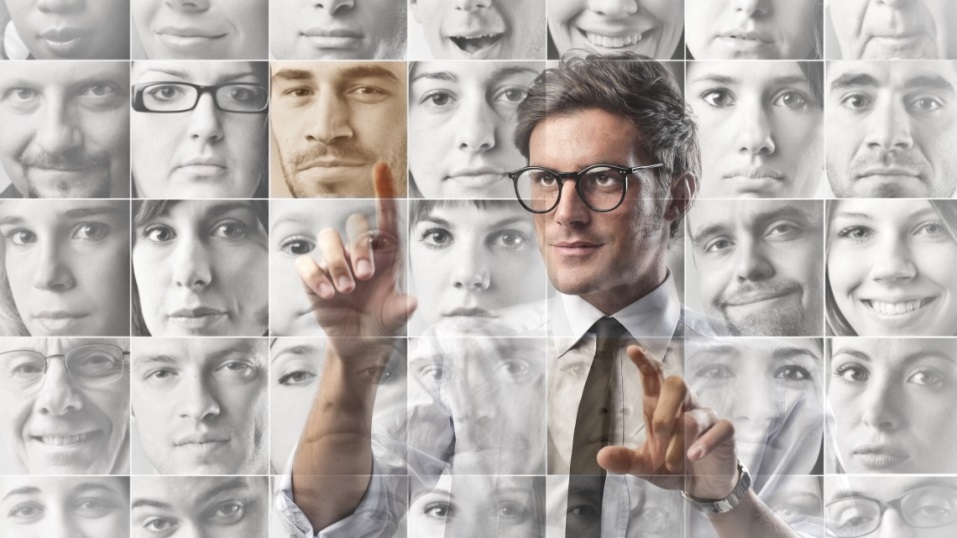 Source: http://www.brandquarterly.com/tracking-customer-experience-essential
Copyright & License
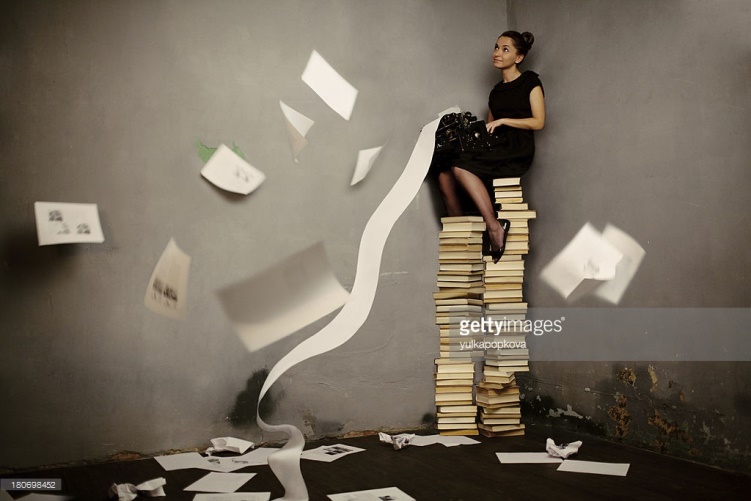 How does NDL cope with 
Copyright and Licensing Issues
Copyright Act, 1957 (Amendment 2012)
Copyright is a bundle of rights given by the law to 
Creators of literary, dramatic, musical and artistic works and 
Producers of cinematograph films and sound recordings
Rights are:
reproduction of the work, 
communication of the work to the public, 
adaptation of the work and,
translation of the work
Creator / Author is the first Owner
Ownership (Title) can be transferred (assigned)
Is metadata copyrighted? 
Yes / No / May be
Copyright of Metadata is contested
Source: http://lj.libraryjournal.com/2013/02/opinion/peer-to-peer-review/metadata-and-copyright-peer-to-peer-review/
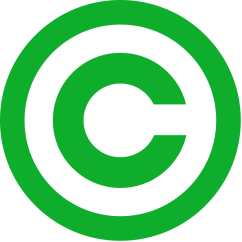 Copyright of Metadata
NDL principles as follows:
Vast Majority of Metadata is Not Subject to Copyright Restrictions
NDL’s Partners Share the NDL’s Commitment
NDL Asserts No Rights Over its Database of Metadata and Dedicates its Contributions to the Public Domain
Free and Unencumbered Access to Metadata

Adapted from: https://dp.la/info/wp-content/uploads/2013/04/DPLAMetadataPolicy.pdf
License Mechanisms
Content Access Views in NDL
Metadata View
This shows the metadata of the item – as maintained in NDL
Full Text View
This shows the view and provides access to full text – offered by the content source
A license encapsulates the rights & privileges that a copyright holder grants to someone else vis–a–vis something they have created
Content Access View: Metadata
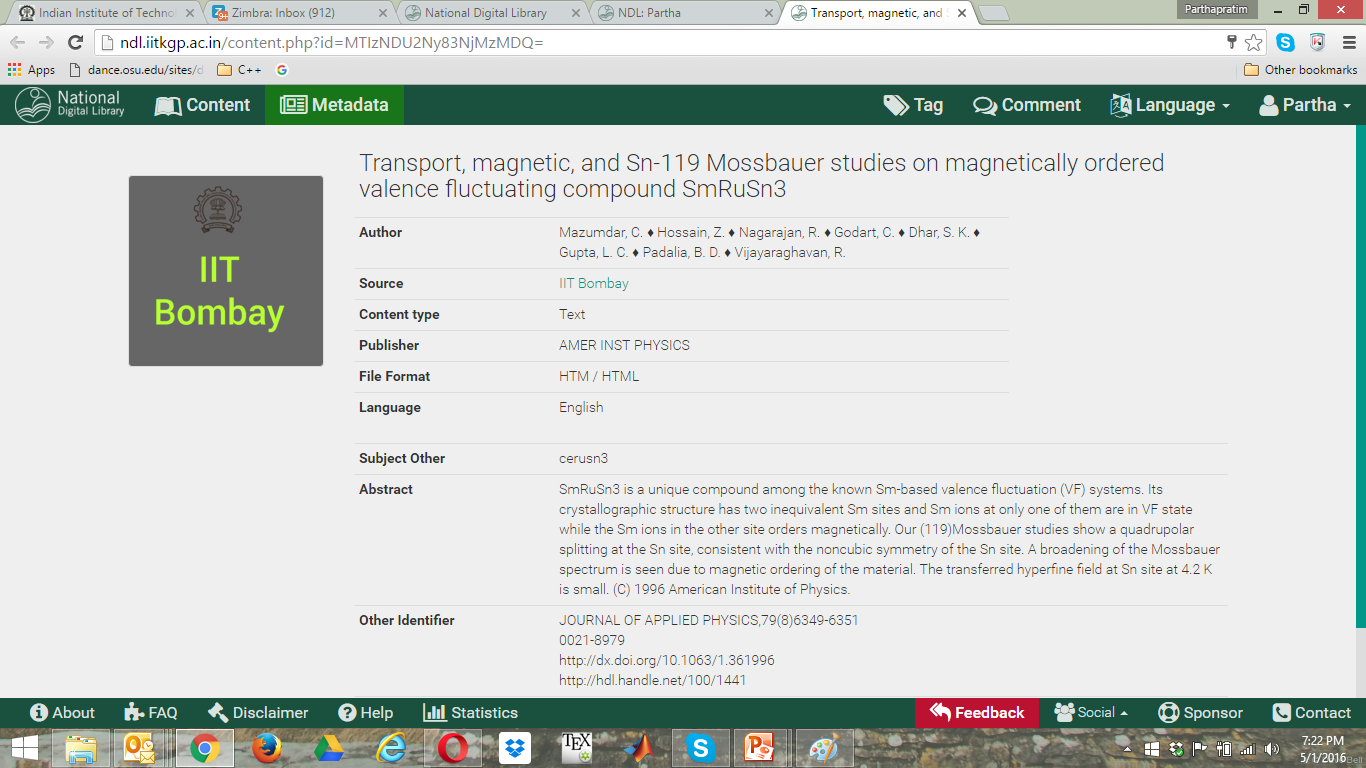 Source Page is rendered within NDL showing free Metadata
Content Access View: Full Text
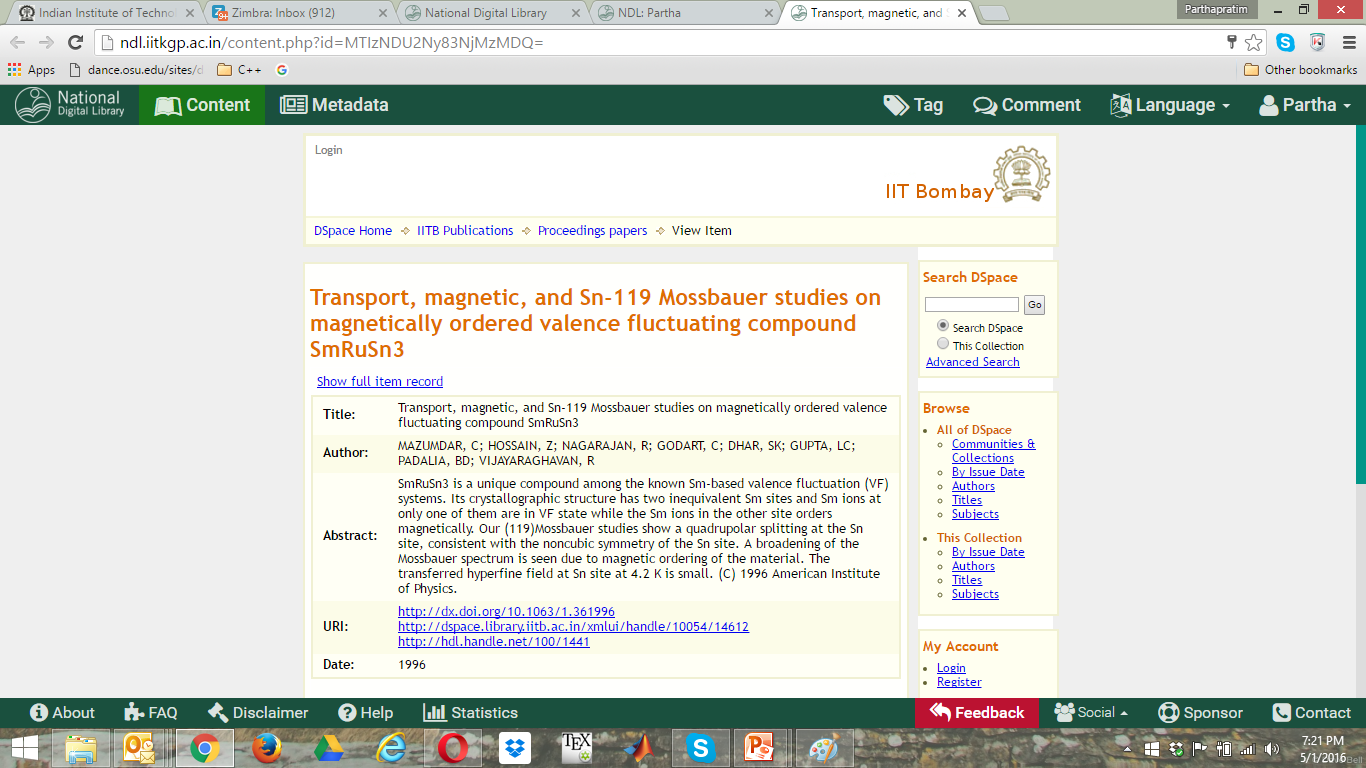 Full-Text URL from Source
Access Options
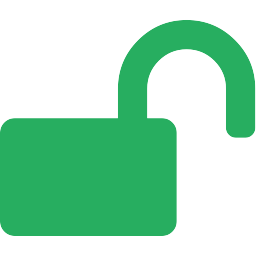 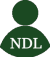 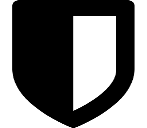 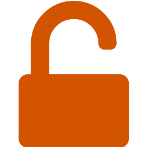 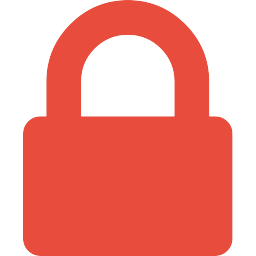 National Licensing
An initiative by eSS:
e-ShodhSindhu: Consortium for Higher Education Electronic Resources


Licensing being negotiated with Publishers
Institutional License: 
Accessible from within designated institutional network: IP filtered
NDL Supported License:
Accessible if requested from NDL: Concurrent use-basis
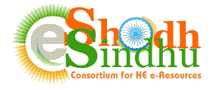 NDLIndia Live: https://ndl.iitkgp.ac.in/
NDLIndia on Facebook: https://web.facebook.com/NDLIndia/
NDLIndia on YouTube: https://www.youtube.com/watch?v=LEwAyHGKeLw  https://www.youtube.com/watch?v=qIZB-G9ywF0 
https://www.youtube.com/watch?v=UCoJwfPrQFs&t=115s
NDL Project: http://www.ndlproject.iitkgp.ac.in/ndl/
Publications
Samrat Guha Roy, B. Sutradhar, Partha Pratim Das, Large-scale Metadata Harvesting – Tools, Techniques and Challenges: A Case Study of National Digital Library (NDL), Presented in International Conference on Digital Library, TERI New Delhi, Dec. 13th – 16th, 2016. 
Subhayan Roy and Plaban Bhowmick, Augmenting Online Video Lectures with Topically Relevant Assessment Items, The 24th International Conference on Computers in Education, IIT Bombay, Nov 28th - Dec 2nd, 2016:  Best Technical Design Paper
Poonam Anthony and Plaban Bhowmick, Architecture for User Experience Tracking and Analytics in National Digital Library (NDL), The 8th IEEE International Conference on Technology for Education, IIT Bombay, Dec. 2nd -4th, 2016.
The NDL Team, National Digital Library: A Platform for Paradigm Shift in Education & Research in India, Science and Culture (published by: Indian Science News Association), vol. 82, No. 1-2, pp. 4-11, Jan.–Feb. 2016.
The NDL Team, National Digital Library: Building a National Asset, YOJANA, vol. 60, pp 19-23, Jan. 2016. Also in Hindi, Bangla, Marathi, Gujarati, Punjabi, Urdu, Telugu, Kanada, Malayalam, and Tamil.
Status …
Items: 87 Lakh+
Metadata: Version 1.0 of Standard Published
Sources: 121 (IDRs: 100+)
Registered Users: ~9.5  lakh+ from ~600 institutions
Nature of contents
Subject domain: Most of the major educational areas (except medical and law)
Language: 20+
Learning Resource type: 15+
Educational Level: School Level (Class-I to XII) UG and PG
Nature of Sources:  145 (IDRs: 100+)
Featured: 7 (DLI, Shodhganga, Shodhgangotri, Spoken Tutorial, SNLTR, OECD, Satyajit Ray Archives, JEE / GATE Questions & Solutions, South Asia Archives, WeL)
Crawled Repositories: 5 (NPTEL, Khan Academy, PhET, Project-OSCAR, LibriVox (audio books), PubMed)
Manually-annotated sources: 6 (NCERT, CBSE, Boards of WB, Tripura, AP, Karnataka)
MARC data from Publishers: 2 (CRC Press, Springer)
Through API: 1 (INFLIBNET N-LIST)
Access Options
NDL presents a content with following options: 
Open and Free
User can access from anywhere without any payment
Selectively Subscribed
User can access from subscribed institutional network
Subscribed / Purchased
User needs to pay / subscribe to get the content
Source Registered
User needs to register with the Source institute
Author Consensual
User needs to approach the Author to get the content
Licensing Icons
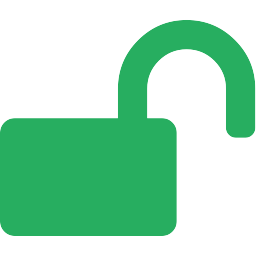 : Open – full-text available to all (Example: NCERT)




	: NDL Users  – full-text available through NDL, not 	directly from  Source 
	(Example: South Asia Archive)


	: Limited Access – part of text available but full-text 	
	requires authorization by Source authority (Example: IISER, Bhopal)


	: Subscribed – full-text available from institutions that 	
	have subscribed to the Source (Example: Springer)


	:  Restricted - full-text access requires authorization by 	
	Source authority and separate login to the Source 	(Example: IIT Jodhpur)
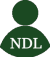 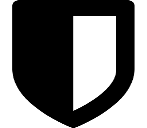 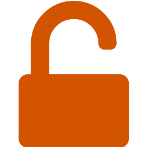 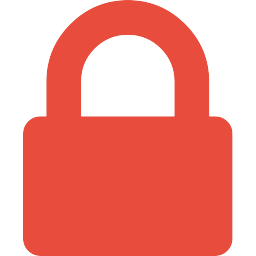 Summary
An umbrella over all IRs of India
User-Centric Design
Multi-lingual Indic Interface
Multi-faceted Search
Multi-modal Filters
User Experience Tracking for Personalization
Rich Set of Contents
National Licensing
Domain / Usage -focused Verticals
Metadata Engineering 
Metadata Standard
Open Source Toolkit
NDLServices
Open APIs for 3rd party development
Platform for Educational Ecosystem where all stakeholders participate, contribute and benefit
Spearheads NDL Movement
The only thing that you absolutely have to know (may use Google, though), is the URL of NDL:
ndl.iitkgp.ac.in 
Rest you find in NDL
Why are you waiting?
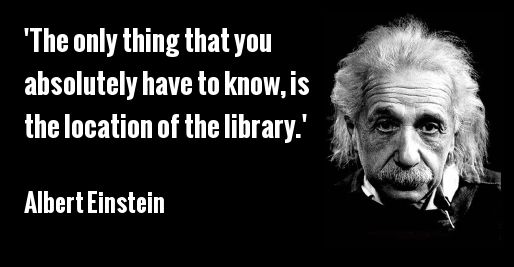 Value Added Services for Libraries
Libraries  staff  can participate in the workshop on Institutional Digital Repository  organized by the NDL in different states and  they can develop Institutional Digital Repository to upload Institute’s contents for digital preservation and online access   

Librarians can upload their local content into IDR for global access through NDL

Librarians can take help from NDL team remotely for developing IDR 


Librarians can organize  user  workshop in their library  about  NDL  contents  access

Librarians can help the  users for registration to access NDL contents
Value Added Services for Libraries
Librarians can give a  NDL link in their  library  website for better access 

Librarians can initiate personalized services through NDL 

Librarians can do research on various NDL data to discover a new services
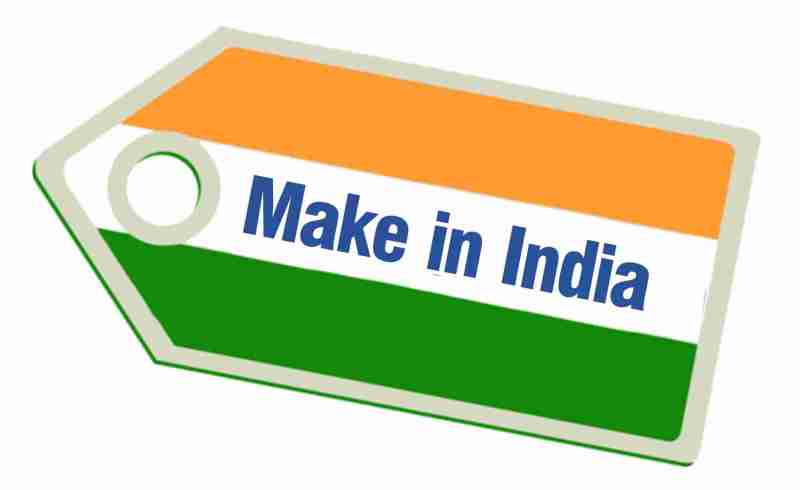 Jai Hind!
Join

       Movement
to 

Make-in-India
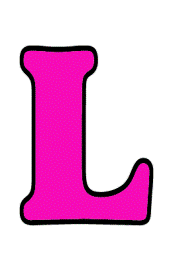 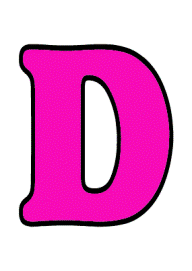 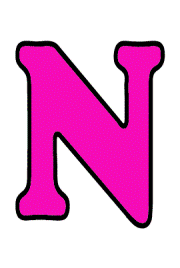 Thank You